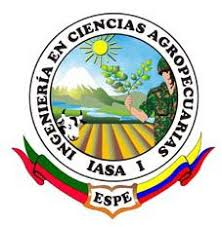 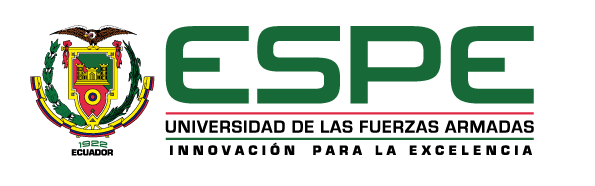 DEPARTAMENTO DE CIENCIAS DE LA VIDA Y DE LA AGRICULTURA

CARRERA DE INGENIERÍA AGROPECUARIA
  
TRABAJO DE TITULACIÓN,  PREVIO A LA OBTENCIÓN DEL TÍTULO DE INGENIERO AGROPECUARIO
TEMA: “INCLUSIÓN DE Beauveria bassiana EN LA ROTACIÓN DEL CONTROL QUÍMICO PARA EL MANEJO DE Tetranychus urticae EN EL CULTIVO DE ROSA (Rosa sp.), VARIEDAD MONDIAL EN LA FINCA FLORIFRUT, TABACUNDO-ECUADOR” 

AUTOR: MANTILLA AGUILAR, GABRIELA ESTEFANÍA
 
DIRECTOR: FALCONÍ SAA, CESAR EDUARDO, PhD
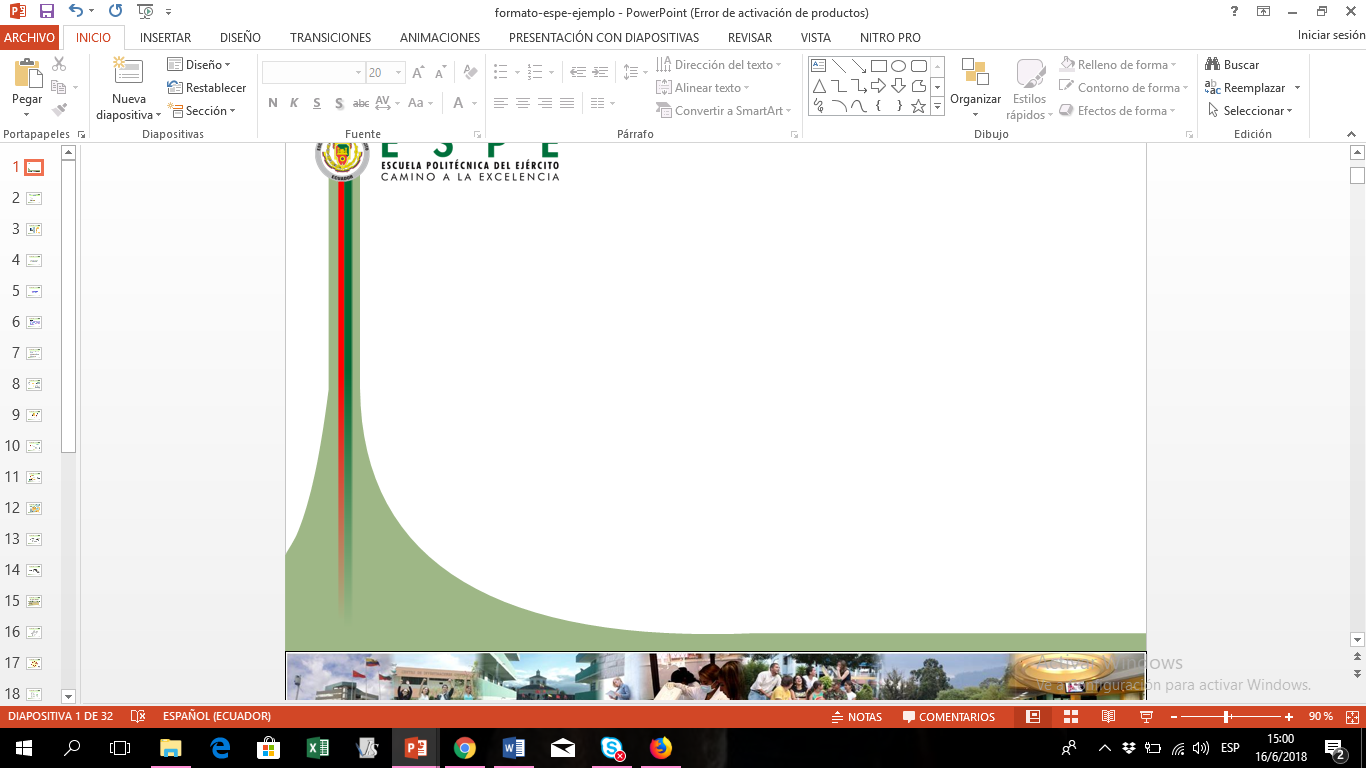 SANGOLQUÍ
2020
ANTECEDENTES
Exportaciones en 2019 : alcanzaron USD 679 millones (FOB)
3 199 millones de tallos cortados a nivel nacional
El cultivo de rosas en el Ecuador inició en la década de los 80, consolidándose como un rubro de exportación no tradicional con gran incidencia en la economía del país  (Vásquez, 2016).
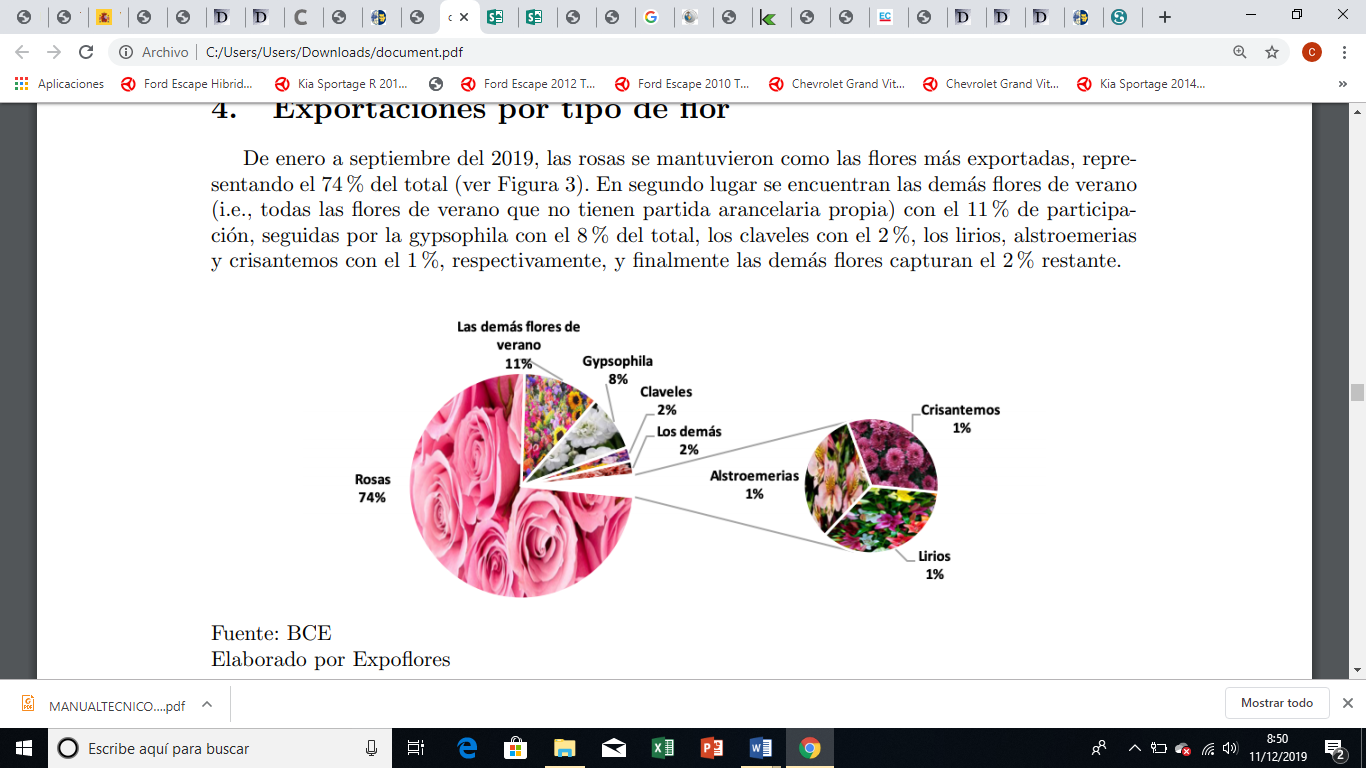 Mercados: Estados Unidos 60% y el 40% Rusia, Europa, Asia y Sudamérica
Pichincha 
Cotopaxi
Azuay
Carchi
Imbabura
Tercer productor a nivel mundial
Superficie4 966 ha
(Expoflores, 2019)
JUSTIFICACIÓN
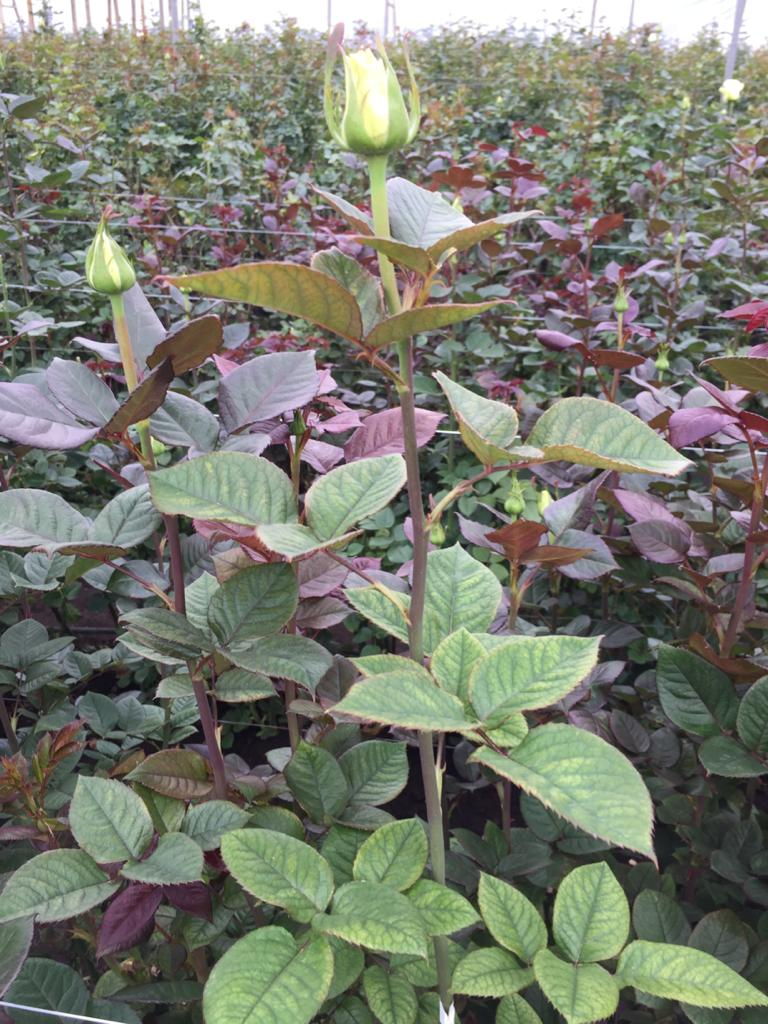 Tallos gruesos y largos
Botones coloridos
Hojas brillantes
Vida en el florero prolongada.
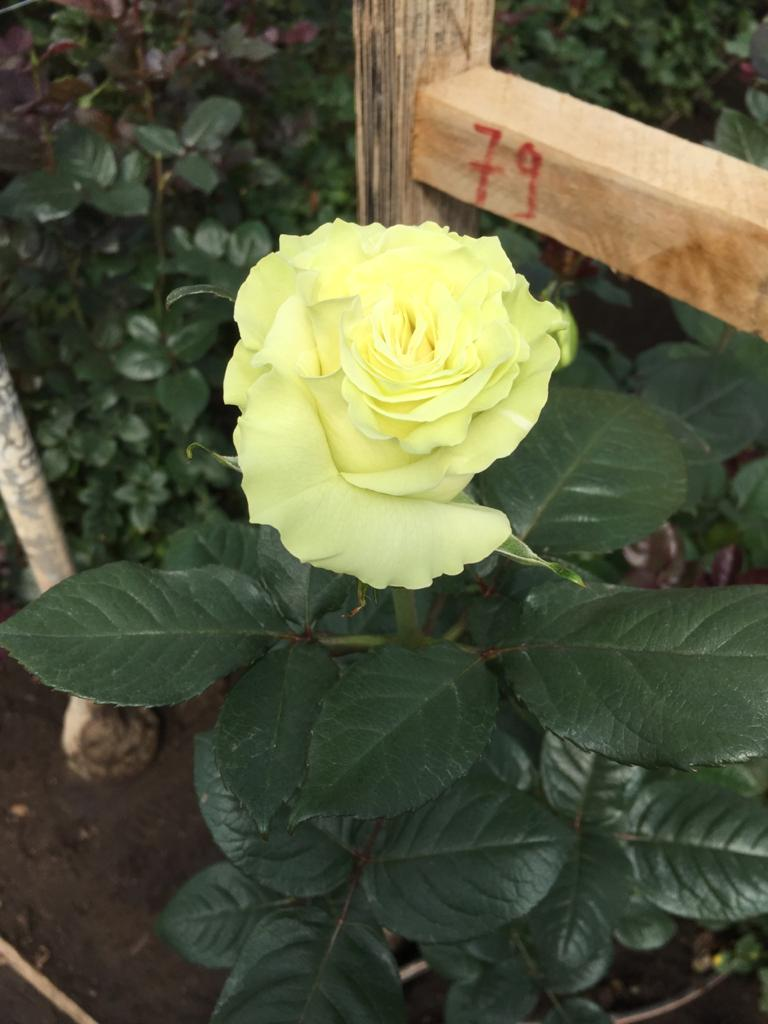 PROBLEMA
Tetranychus urticae  ocasiona daños severos en la producción y calidad de la flor, reduciendo la competitividad en mercados internacionales; los cuales exigen uso racional de químicos y la implementación de medidas amigables con el medio ambiente y con el ser humano.
CAUSAS
Uso irracional de agroquímicos
Resistencia de Tetranychus urticae  a agroquímicos
EFECTOS
30% de pérdida en post cosecha
60% de gastos por agroquímicos de la florícola
Disminución de la producción
Contaminación del suelo, ambiente, fuentes hídricas
y personal que labora en él
OBJETIVOS
Objetivo general
Evaluar la inclusión de Beauveria bassiana en la rotación del control químico para el manejo de Tetranychus urticae en el cultivo de rosa (rosa sp.), variedad Mondial en la finca FLORIFRUT, Tabacundo-Ecuador”. 

 Objetivos específicos
Determinar la tolerancia de Beauveria bassiana a diferentes agroquímicos por método in vitro 

Identificar los daños causados en la variedad Mondial por Tetranychus urticae mediante incidencia y severidad

Establecer la factibilidad económica del empleo de hongos entomopatógenos para el control de Tetranychus urticae
HIPÓTESIS
Ho: La inclusión de B. bassiana en la rotación química tiene un efectivo control de Tetranychus urticae.

Ha: La inclusión de B. bassiana en la rotación química no tiene un efectivo control de Tetranychus urticae.

Ho: B. bassiana en rotación química presenta una reducción en el ámbito económico en comparación con el gasto habitual de insumos agrícolas utilizados contra Tetranychus urticae de la Finca FLORIFRUT S.A.

Ha: B. bassiana en rotación química no presenta una reducción en el ámbito económico en comparación con el gasto habitual de insumos agrícolas utilizados contra Tetranychus urticae de la Finca FLORIFRUT S.A.
MARCO TEÓRICO
Rosa (Rosa sp.)
Temperatura: 17ºC a 25ºC
Iluminación: 5 – 6 horas/día. 
Humedad relativa: el 60 y 80% dentro del invernadero
Requerimientos climáticos
Variedad Mondial
MARCO TEÓRICO
Tetranychus urticae
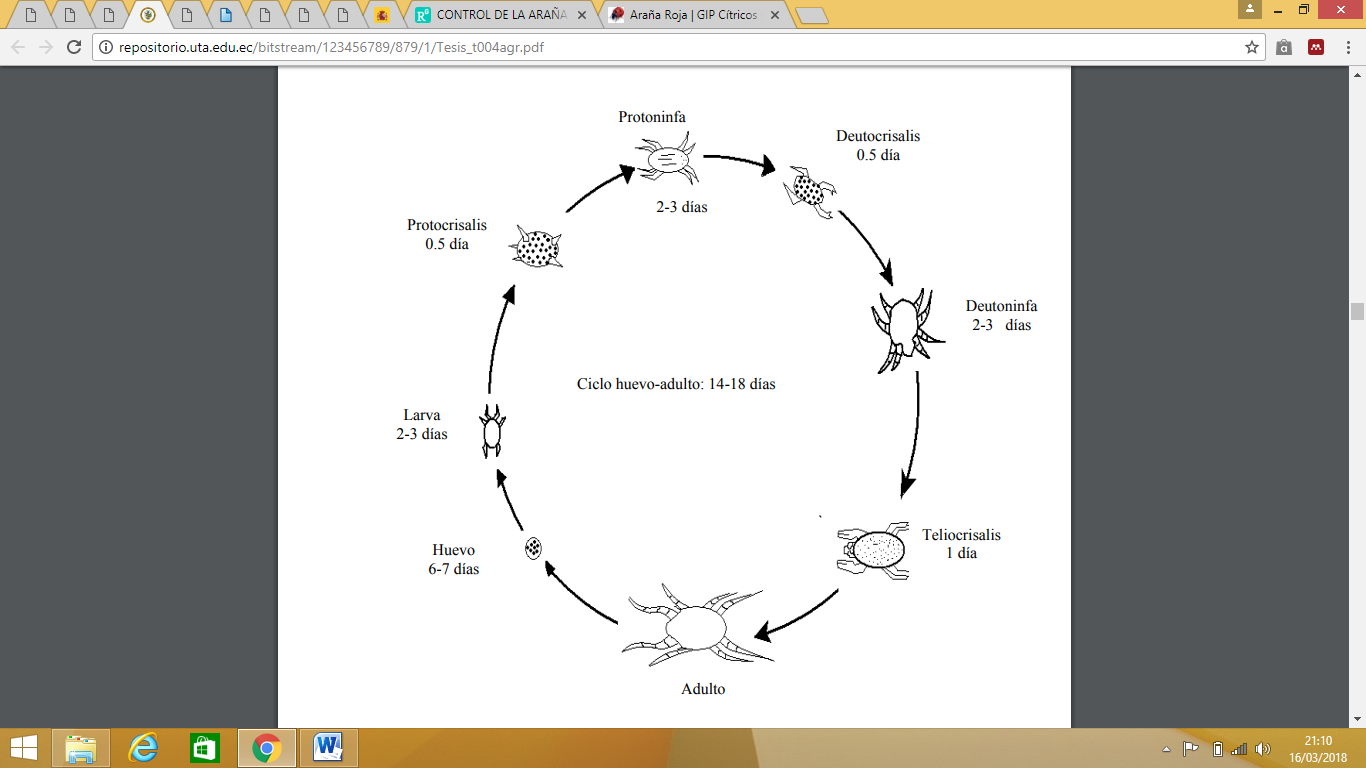 Fuente:  (Acosta, 1992)
Hembras pueden producir más de 100 huevos a una tasa de 5 a 10 huevos por hembra por día
Temperatura:28-300C
Humedad relativa: 80%
Ciclo: 7-18 días
Fuente: (INTAGRI, 2017)
Pérdidas mensualmente en una florícola de 35 ha asciende a 20,500 dólares (Toapanta, 2013).
MARCO TEÓRICO
Beauveria bassiana
Hongo deuteromicete
Estructura algodonosa y polvosa de color blanco
Amarillento cuando está envejeciendo
Capacidad de infectar a más de 200 especies de insectos 
Causa la enfermedad blanca de la muscardina
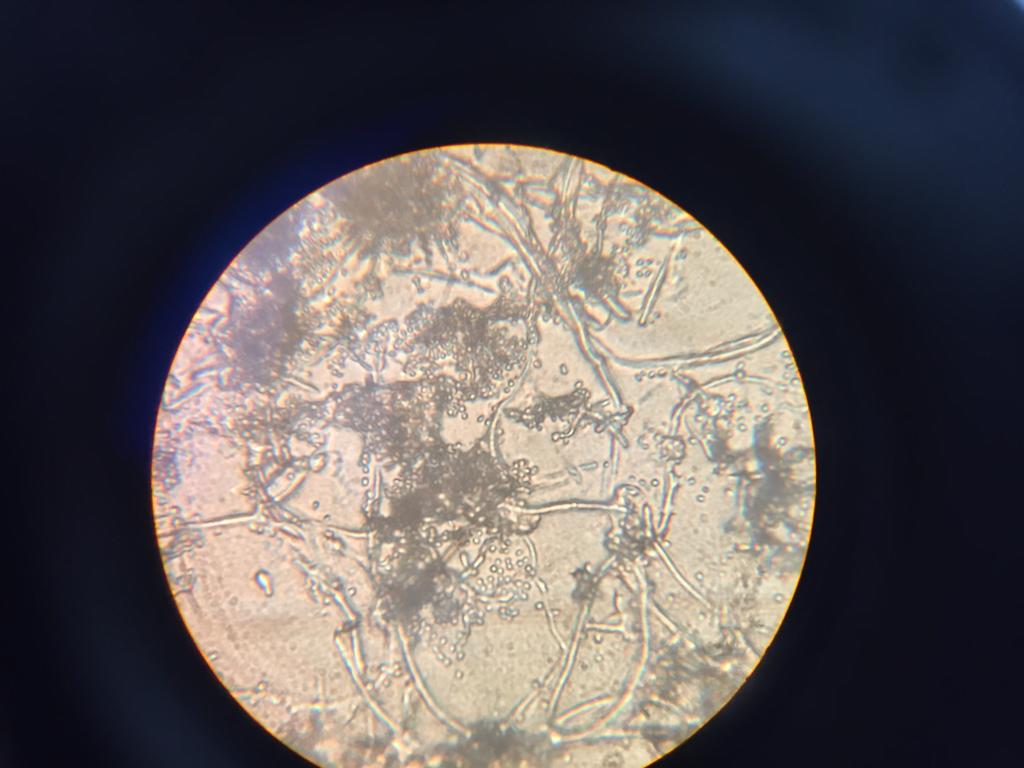 Fuente:  (Pujota, 2013)
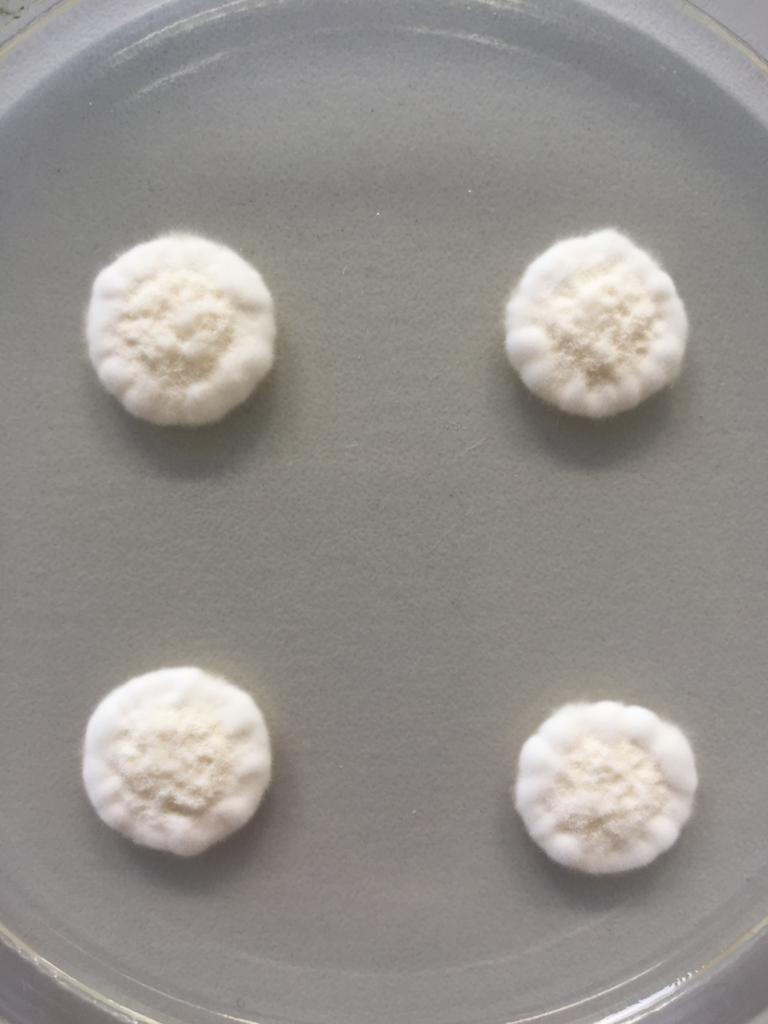 Temperatura: 23 a 25 °C
Humedad relativa: 92 %
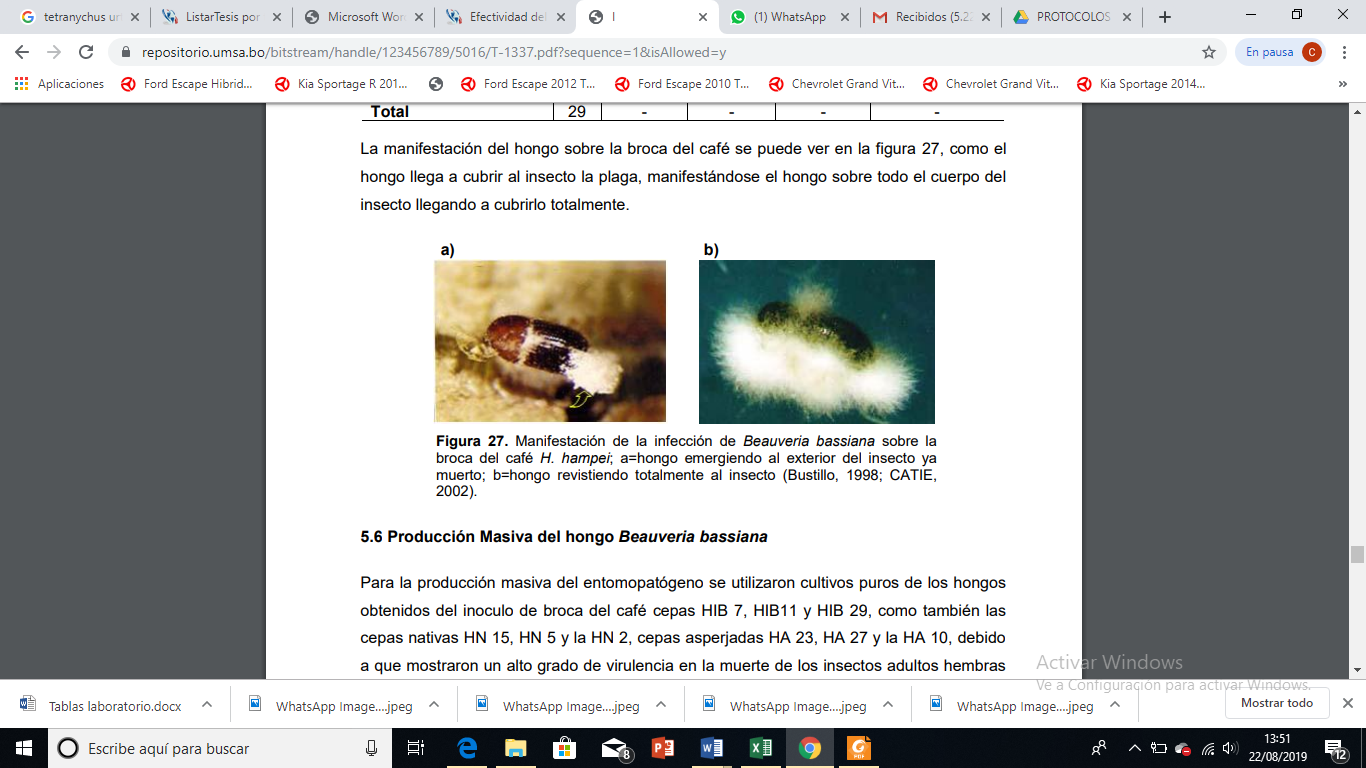 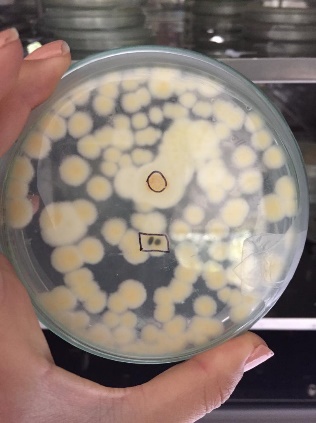 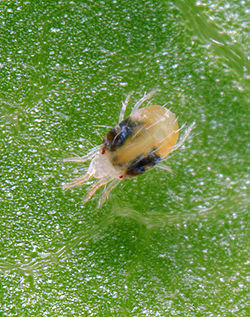 MATERIALES Y MÉTODOS
UBICACIÓN DE LA INVESTIGACIÓN
Laboratorio de Fitopatología IASA I
Forícola Florifrut
Provincia: Pichincha
Cantón:       Rumiñahui
Parroquia:      San Fernando
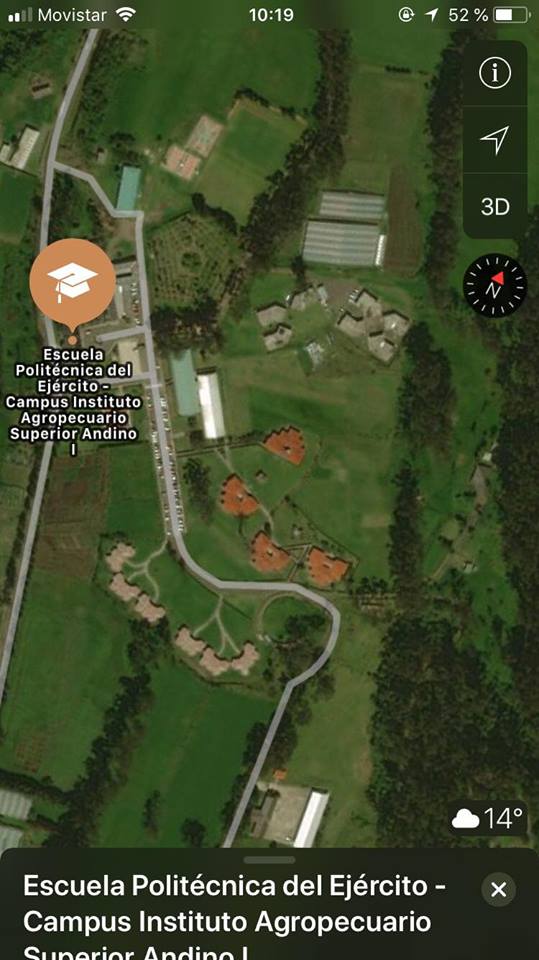 Provincia: Pichincha
Cantón: Pedro Moncayo
Parroquia: Tabacundo
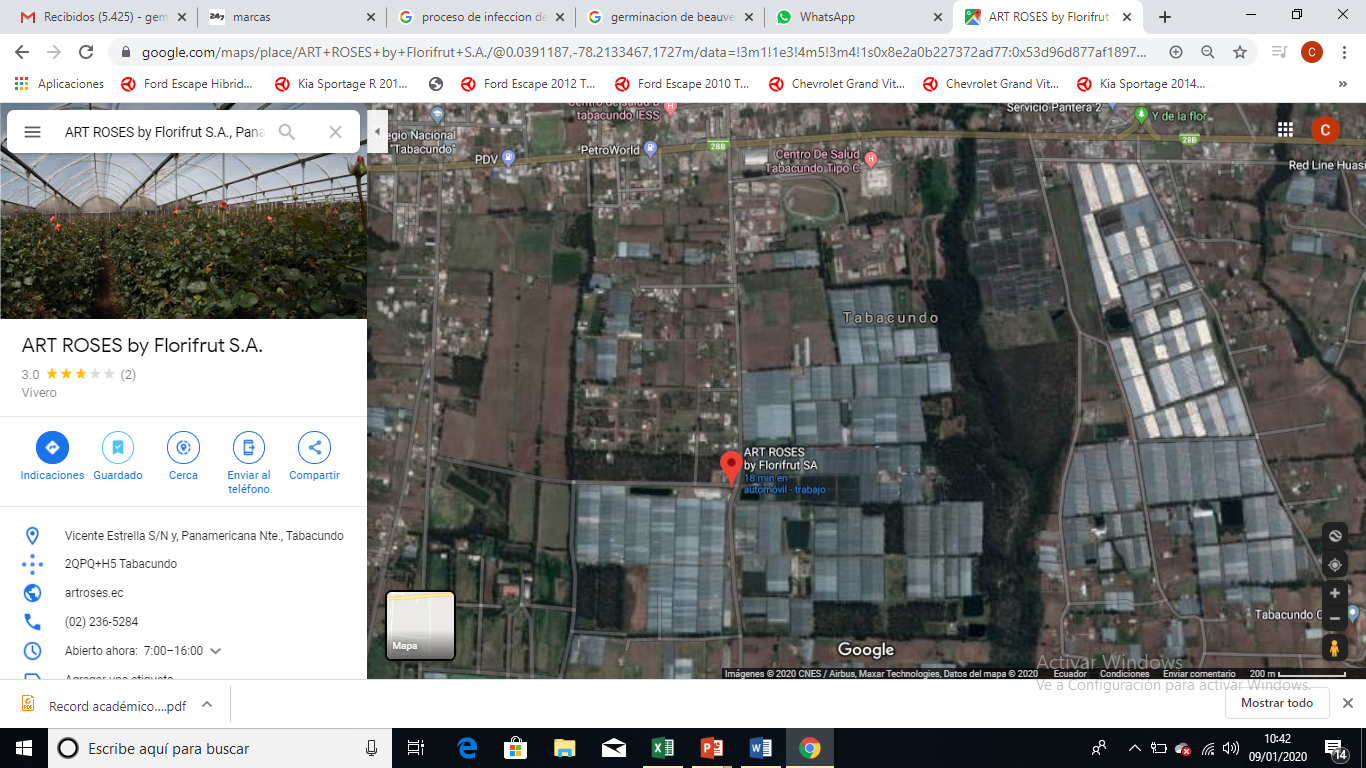 Altitud: 2940 m.s.n.m
T. Media 13 - 14 °C
Precipitación: 1200 mm
Altitud: 2800 m.s.n.m
T. Media 8-24 °C
Humedad relativa: 45 – 90 %
Precipitación: 663,83 mm
Suelo: pH: 6,3
FASE DE CAMPO
FASE DE LABORATORIO
Fuente: Google Maps
MATERIALES Y MÉTODOS
Fase de laboratorio
Diseño experimental
CARACTERÍSTICAS DE LAS UNIDADES EXPERIMENTALES
Se contó con 216 cajas Petri, las cuales tenían dispuestas dentro de ellas 4 alícuotas de Beauveria bassiana 1*106 y posterior fueron aplicados los agroquímicos con sus dosis correspondientes y el tipo de aplicación (3 tipos). Los agroquímicos fueron evaluados en grupos de 3 agroquímicos
El experimento se dispuso en un diseño completamente al azar (DCA) con arreglo factorial con 12 repeticiones mas un testigo.


69 tratamientos más un testigo, con 12 repeticiones cada uno, total de 840 unidades experimentales
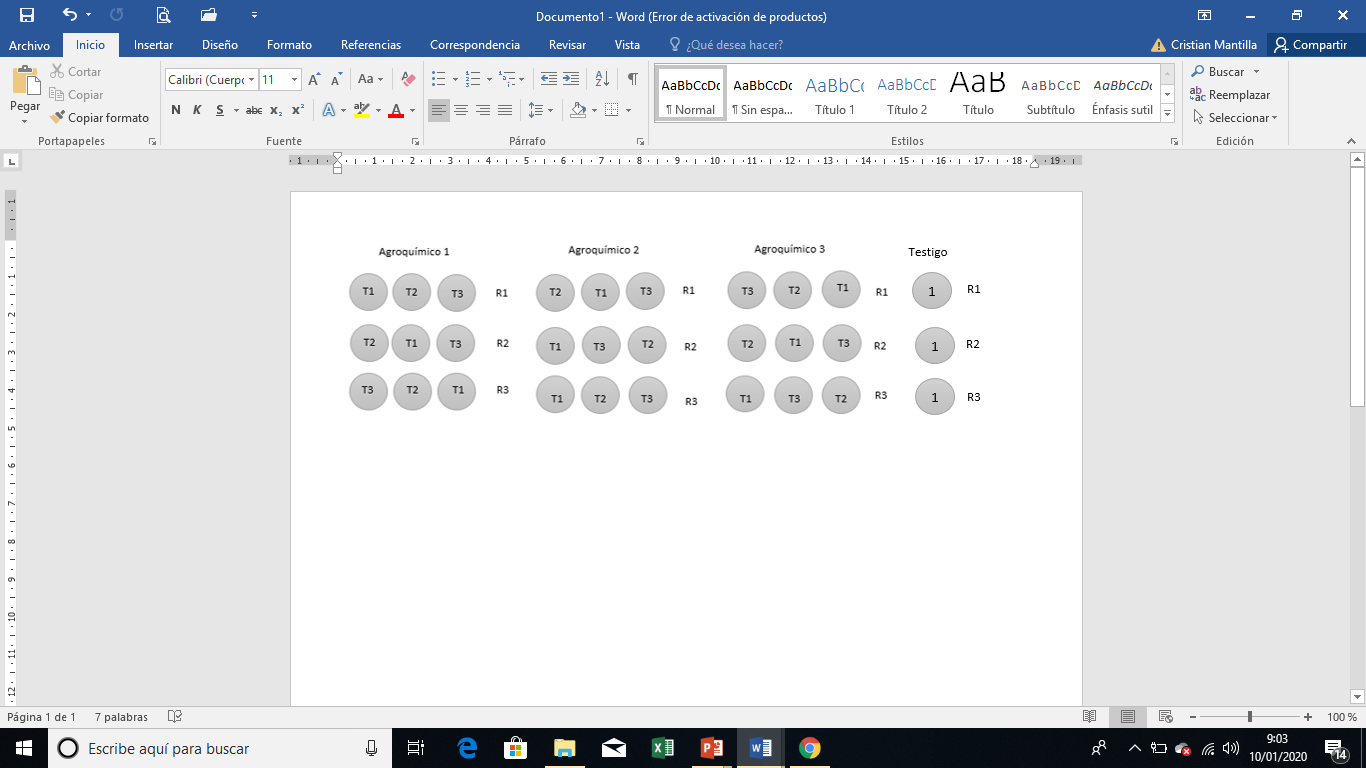 Figura  Distribución de los tratamientos en el laboratorio.
MATERIALES Y MÉTODOS
Fase de campo
Diseño experimental
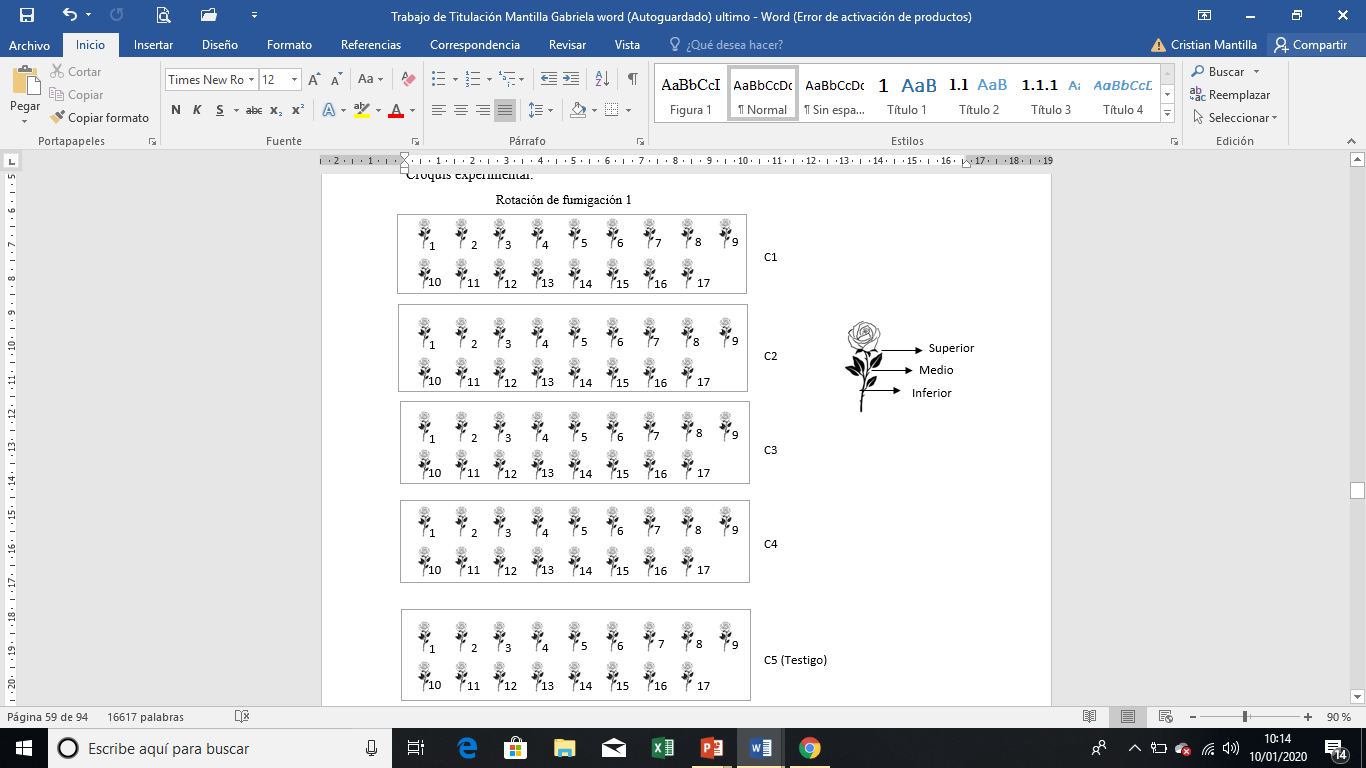 El experimento se dispuso en un diseño de bloque completamente al azar (DBCA) con arreglo factorial con 68 repeticiones
CARACTERÍSTICAS DE LAS UNIDADES EXPERIMENTALES
Se contó con 170 unidades experimentales presentadas por cada una de las camas y dentro de ellas las 17 plantas etiquetadas y en cada planta el tercio superior, medio e inferior.
Figura  Distribución de los tratamientos en campo.
MATERIALES Y MÉTODOS
Fase de laboratorio
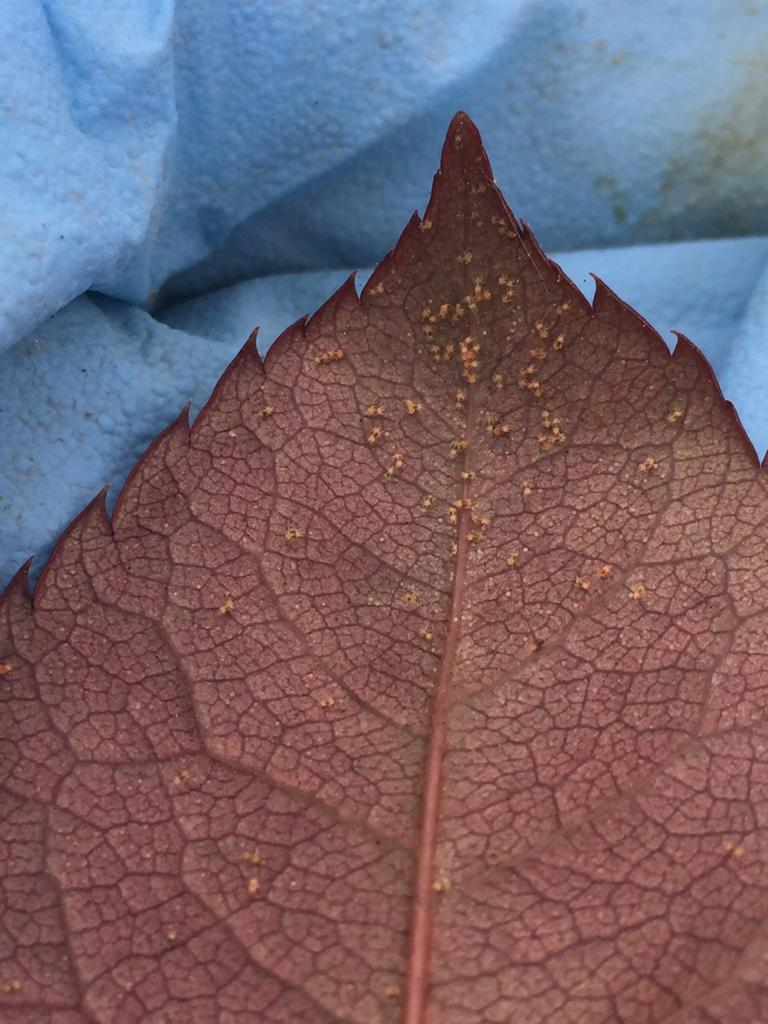 Reactivación de cepa de Beauveria bassianna
Solución de esporas de Beauveria bassiana
Caracterización de Beauveria bassiana
Monocultivo de B. bassiana
Recuento de conidios (% de concentración de esporas)
Viabilidad de cepa de Beauveria bassiana (Porcentaje de germinación)
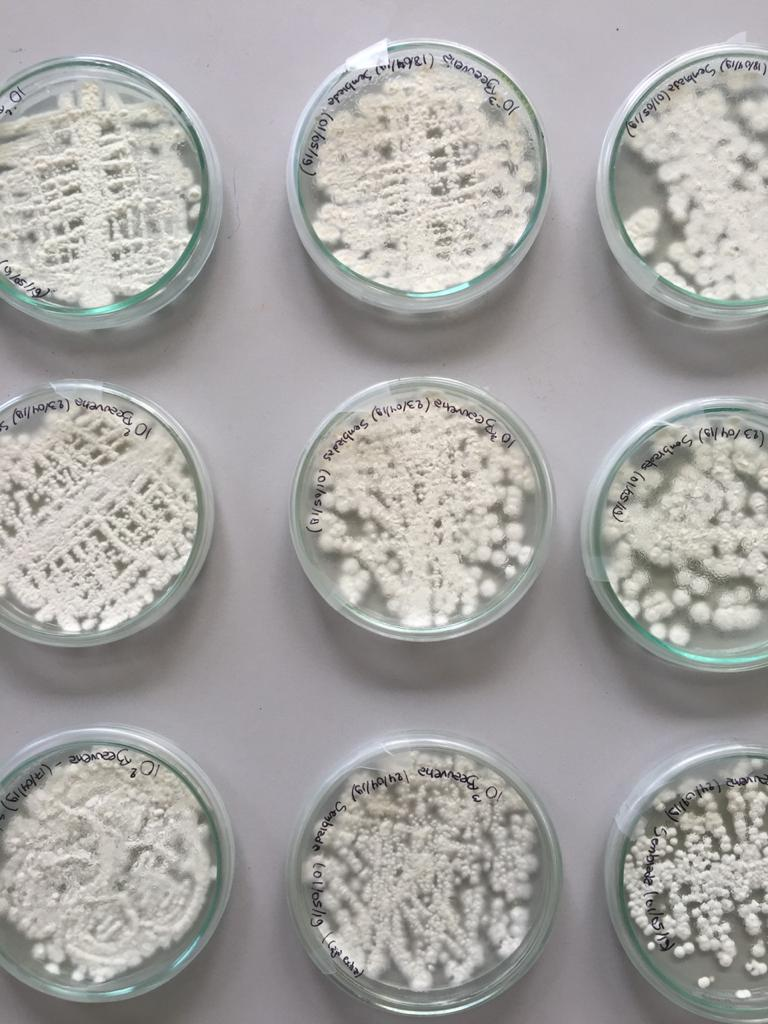 20 ul. Las concentraciones utilizadas fueron de 1*101 hasta 1*108 conidios por ml
Incubación a 24ºC por 48 horas
gotas de azul de lactofenol para detener la germinación y observar al microscopio
MATERIALES Y MÉTODOS
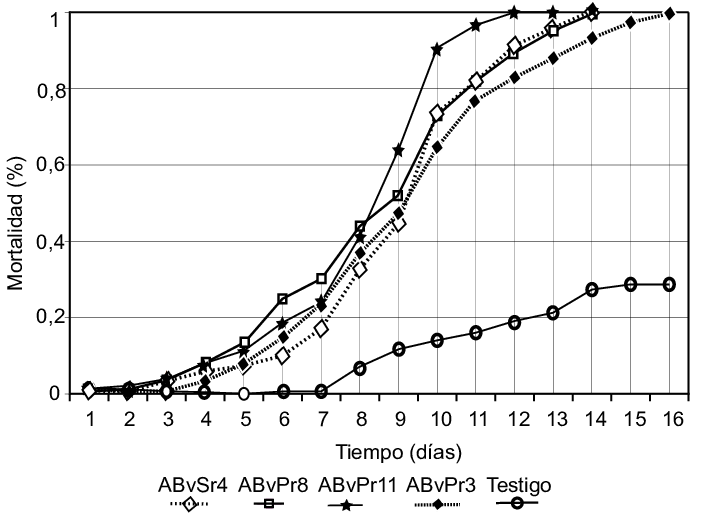 Tiempo de letalidad al 50% (TL50) de la población expuesta
Tiempo que tarda el hongo en matar al 50% de Tetranychus urticae en cada unidad experimental 
Tabla acumulada durante 5 días
Conservación de la cepa de Beauveria bassiana
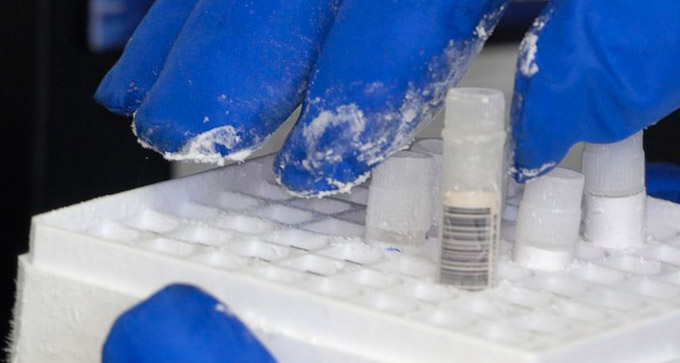 Técnica que se aplicó fue de crioconservación [ultracongelación a 85 °C y nitrógeno líquido -196 °C]. 
Se tomó pequeñas muestras del monocultivo de hongo
En crioviales que contiene  criobolas se depositó el hongo
Congelación de manera gradual a -20°C por 12 horas y luego finalmente a -80°C para ultracongelación
MATERIALES Y MÉTODOS
Pruebas de sensibilidad de Beauveria bassiana a diferentes agroquímicos (técnica sensidiscos)
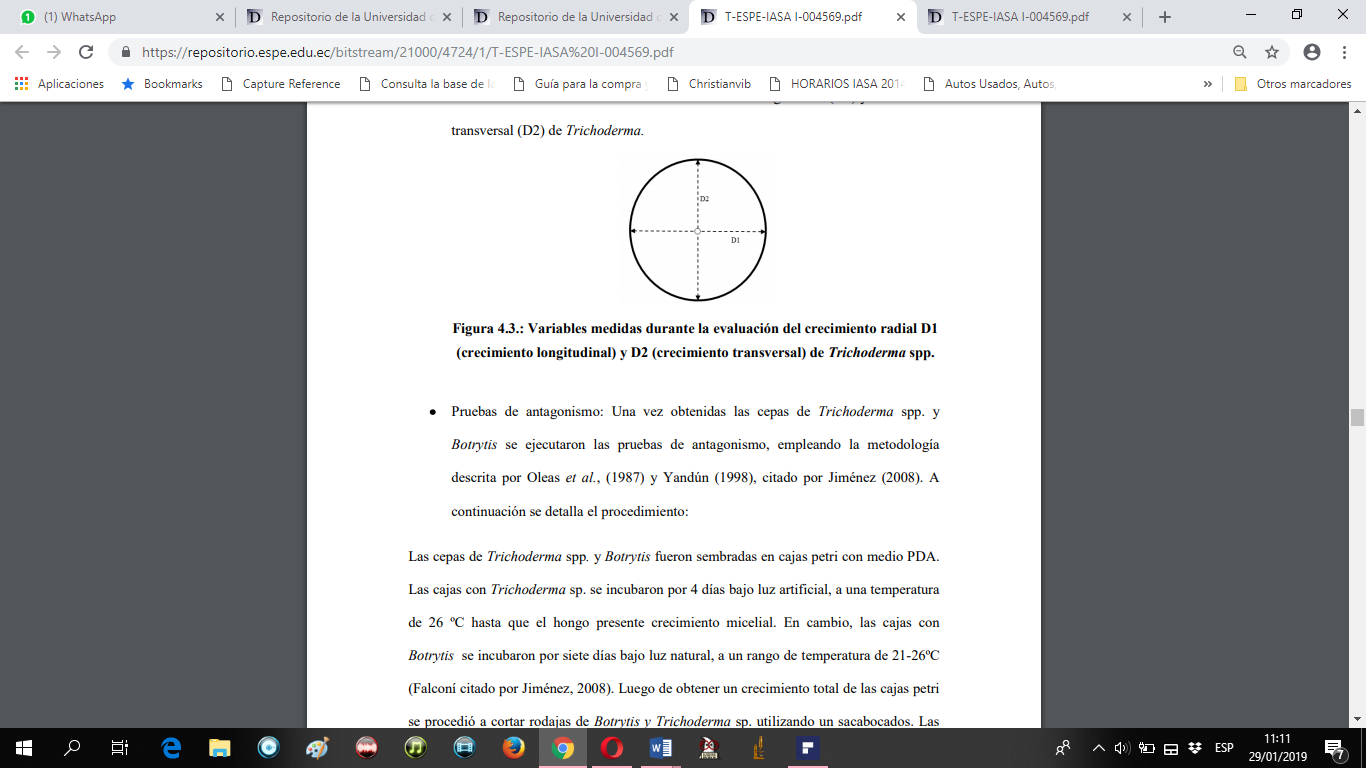 Preparación de medio de cultivo + Ac. Láctico 25%
Preparación de dosis óptima (Vademécum) de cada agroquímico 
5mm en papel filtro Whatman
10 ul de Beauveria bassiana (1*106 células/mL cuantificadas con un hematocitómetro), en 4 sitios de la caja Petri
incuba durante 72 horas a 25 ºC
Figura Crecimiento radial de B. bassiana.
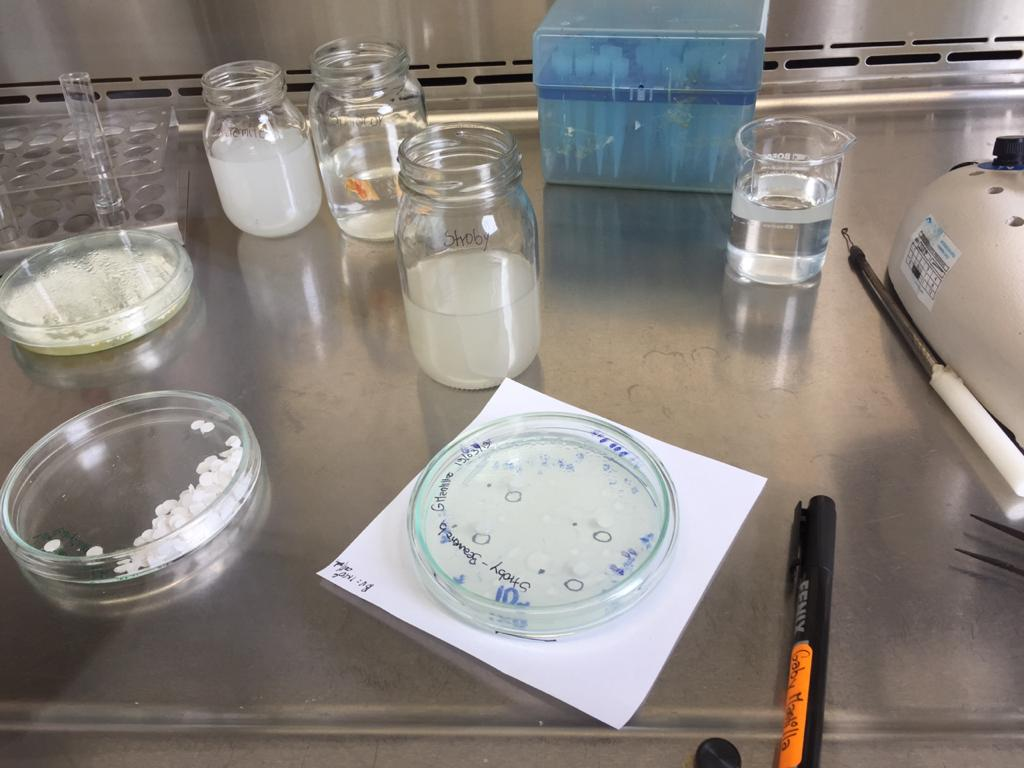 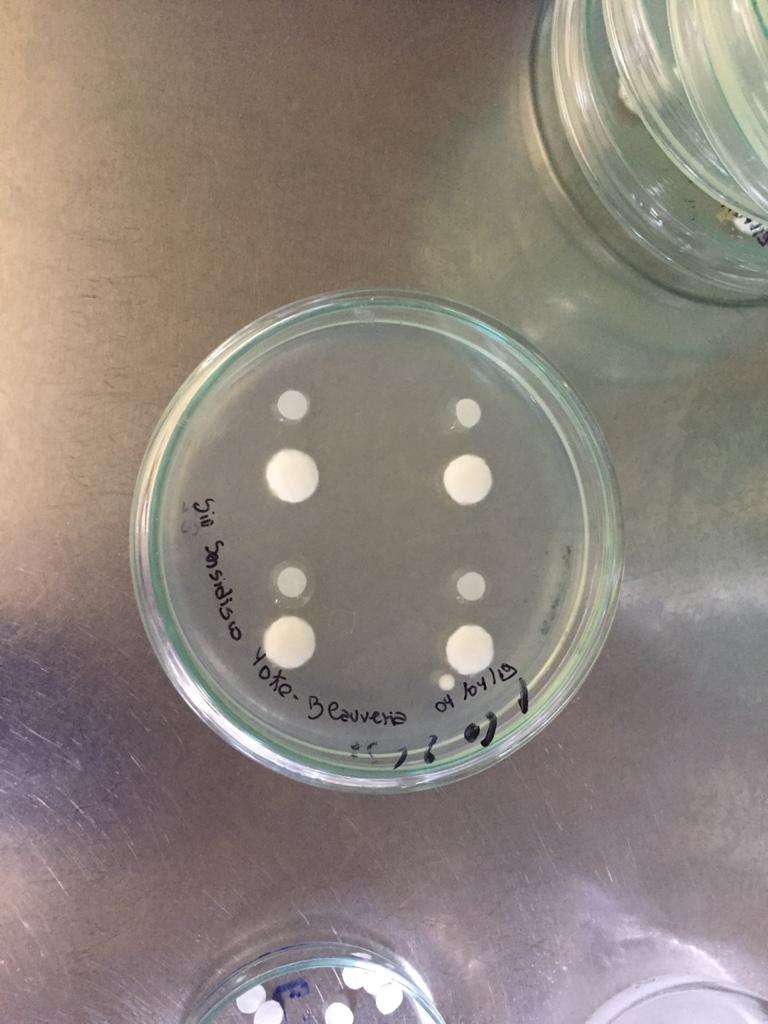 Fuente: Escala de Bell et al., (1982)
MATERIALES Y MÉTODOS
Propagación de Beauveria bassiana, en arroz
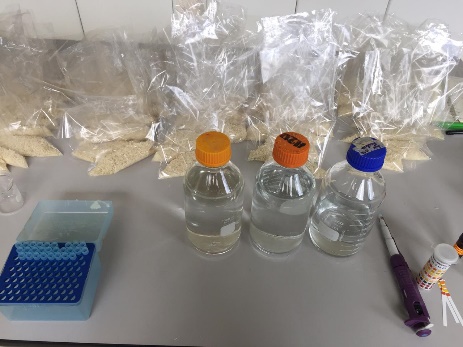 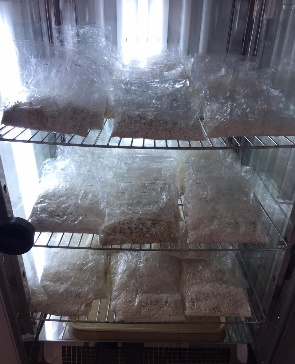 Se agregó 80 gramos de arroz a fundas
Solución madre Acidificada al 10%
2,5 ml de agua acidificada se añadió en 1 litro de agua 
Se añadió 40 ml de agua acidificada en las fundas (pH a 3,5).
Se esterilizó los paquetes.
Se tomó una muestra Beauveria bassiana (disco de 5 mm de diámetro).
Se llevó a la cámara de crecimiento de 7 a 10 días con un fotoperíodo de 12:12 y una humedad relativa de 50 +- 10 %.
Se midió el crecimiento de Beauveria bassiana, en sustrato alternativo (arroz), a partir del método de disolución y plateo.
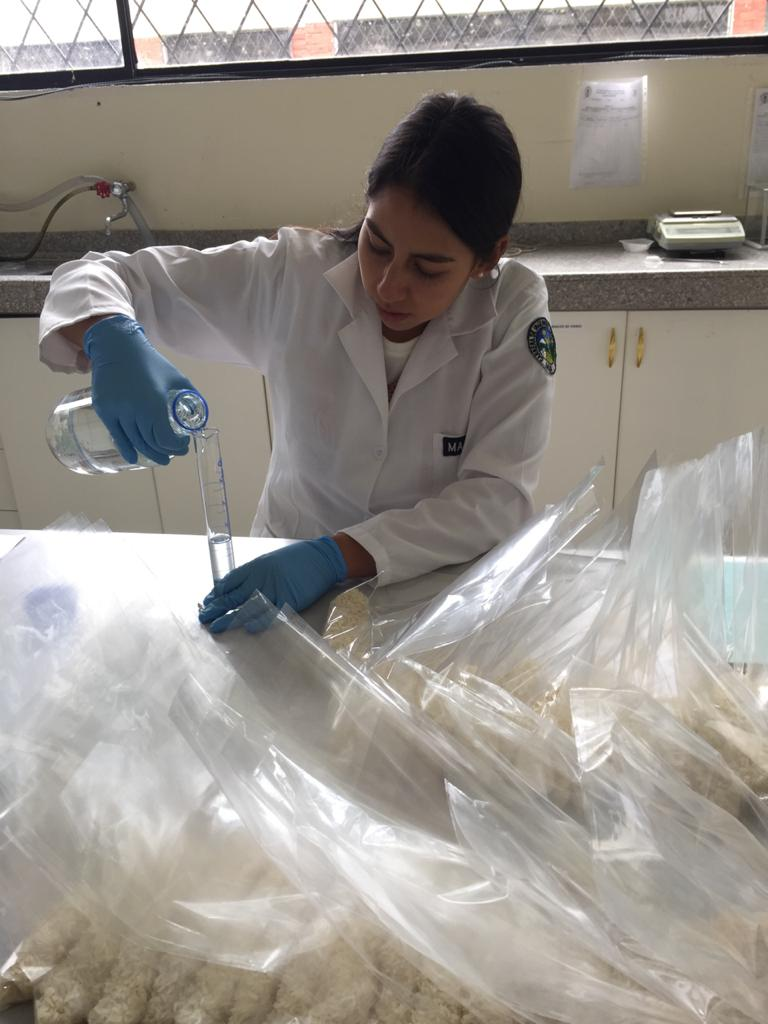 MATERIALES Y MÉTODOS
Bancos de dilución (Método de dilución y plateo)
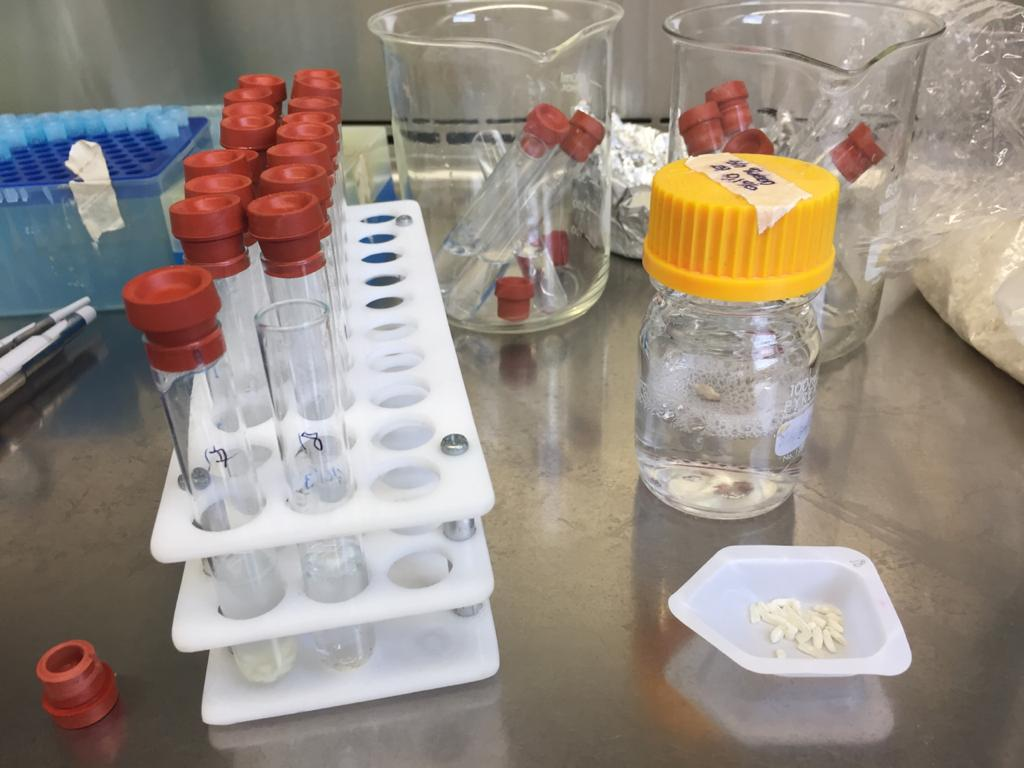 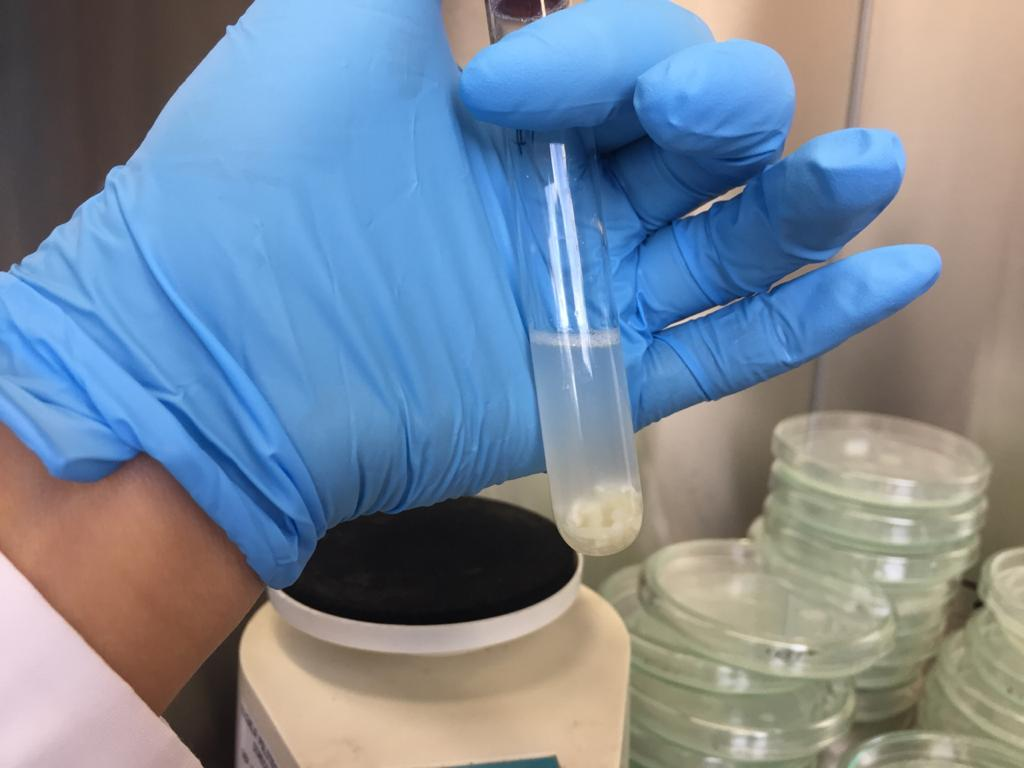 4,5ml de PBS en 7 tubos de ensayo
Solución de conidios se pesó 0,5 gr de hongo y se depositó sobre 0,45 ml de PBS contenido en un tubo de ensayo (1*101). Se llevó a agitación por 2 minutos.
Transferencia de ml de sln 1*101). Hacia siguiente tubo hasta llegar al la dilución 1*108
Plateo
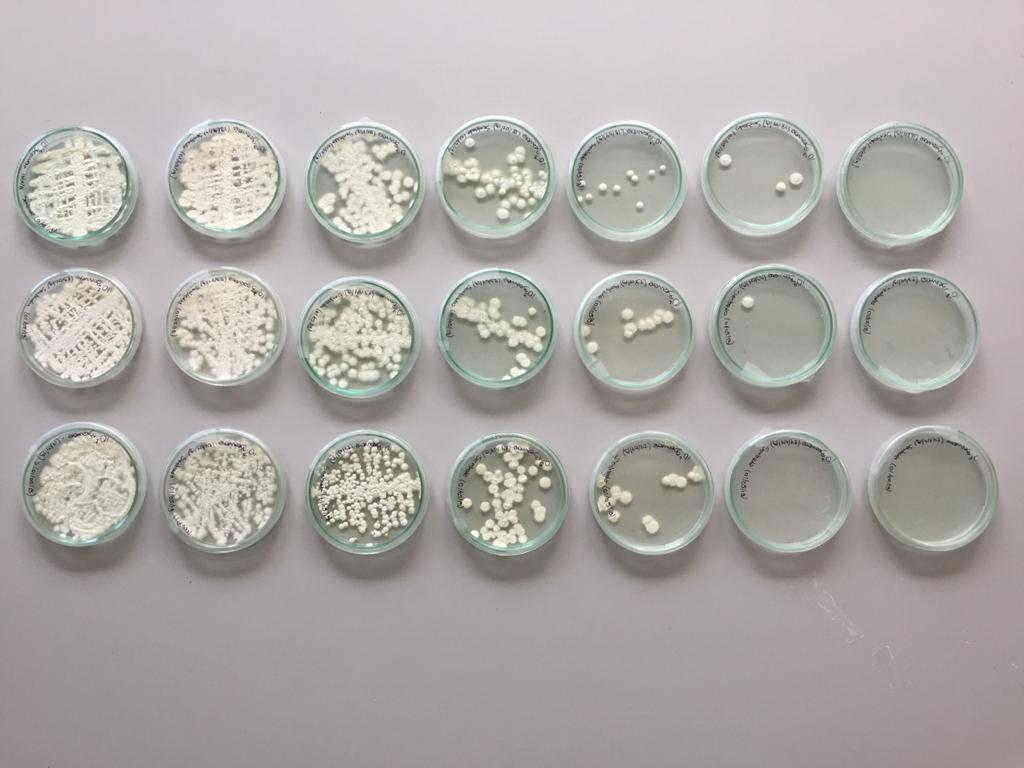 Se evaluó contando las unidades formadoras de colonia. Para conocer cuál es la concentración óptima del hongo y dosificar en campo
MATERIALES Y MÉTODOS
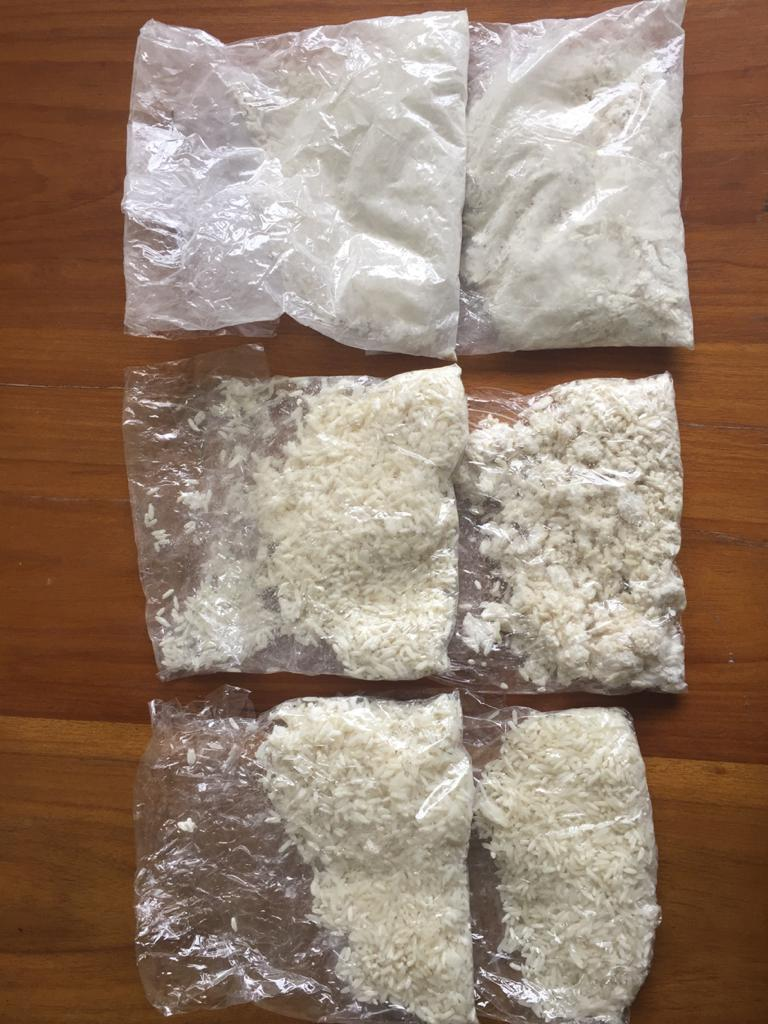 Control de calidad de la producción del hongo
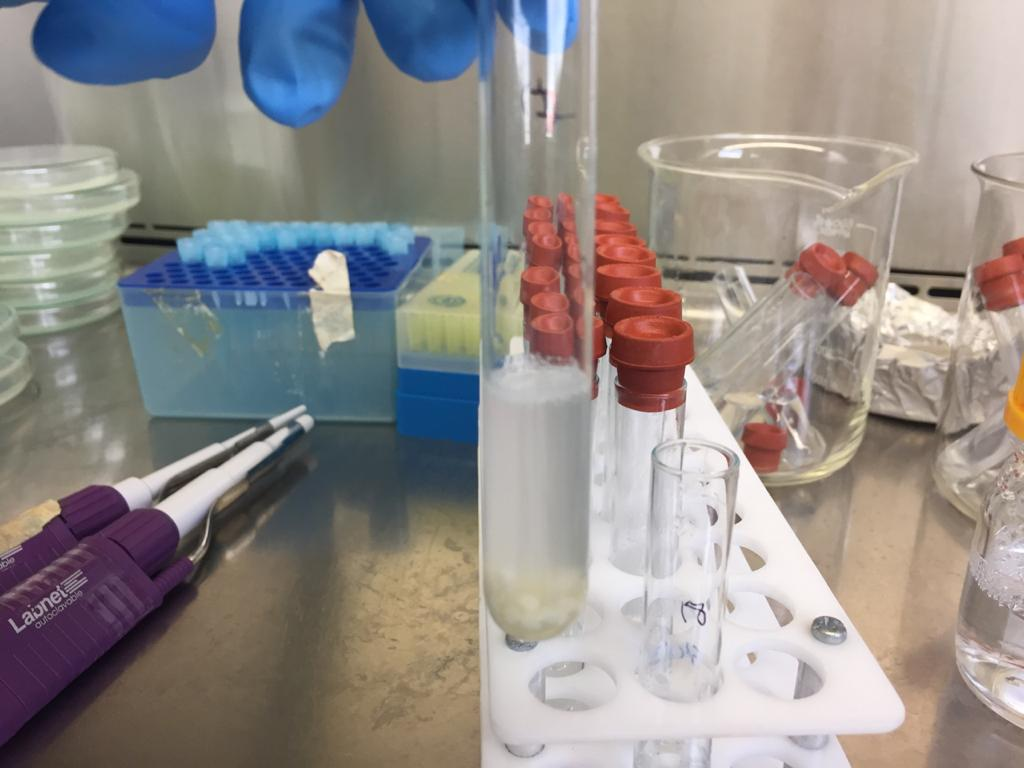 Concentración de esporas:
Se pesó 0.5 gr de sustrato colonizado y se colocó 0.45ml de PBS + solución Tween 20.
Se tomó 20 ul de la solución y se realizó el conteo en cámara de Neubauer
Finalmente se registró los valores de cada conteo, para conocer la población total y población viable.
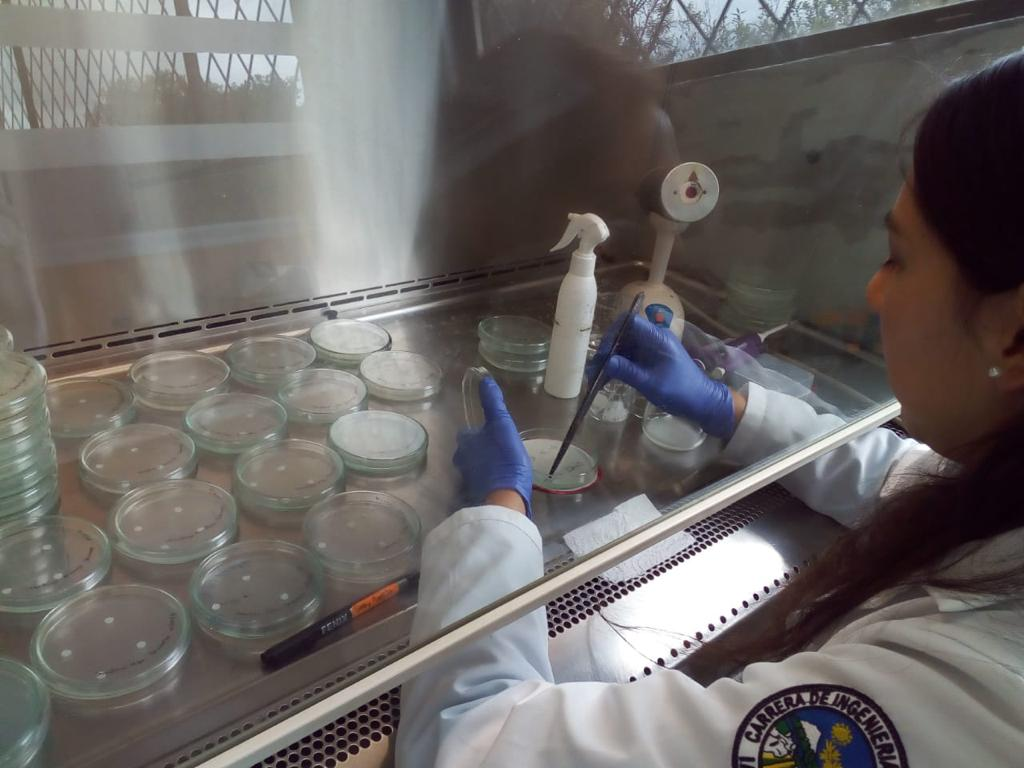 Prueba de pureza:
Se preparó PDA más cloranfenicol (1ml por cada litro de PDA)
Bancos de dilución de las fundas de arroz colonizadas
Se inoculó 20ul de la dilución en las cajas Petri con PDA
Se llevó a incubación a una temperatura de 25 ºC
Durante siete días se contabilizó el número de unidades formadoras de colonia (UFC).
MATERIALES Y MÉTODOS
Fase de campo
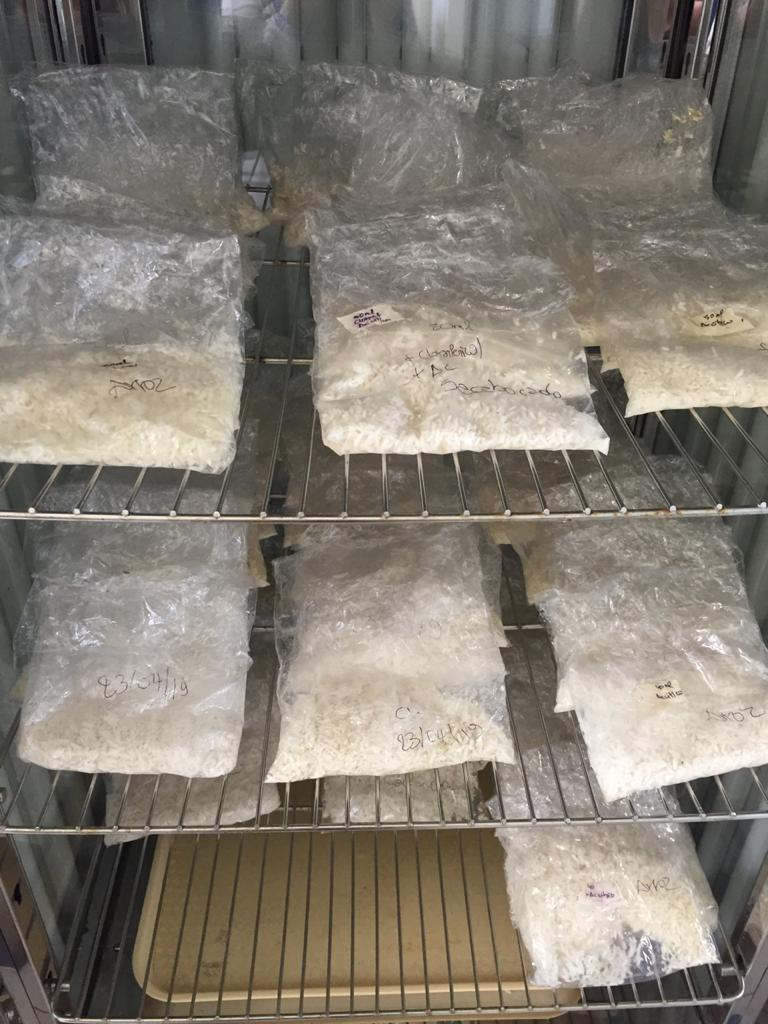 Cosecha del hongo
Se añadió 10 ml de aceite vegetal emulsionable de uso agrícola (Cenicafé,1992).
Todo el contenido del arroz con el aceite se lavó con agua para separar el hongo del sustrato
Se vertió la solución por medio de un colador 
Finalmente es envasado en frascos blancos de un litro.
Aplicación de Beauveria bassiana en el cultivo de rosa
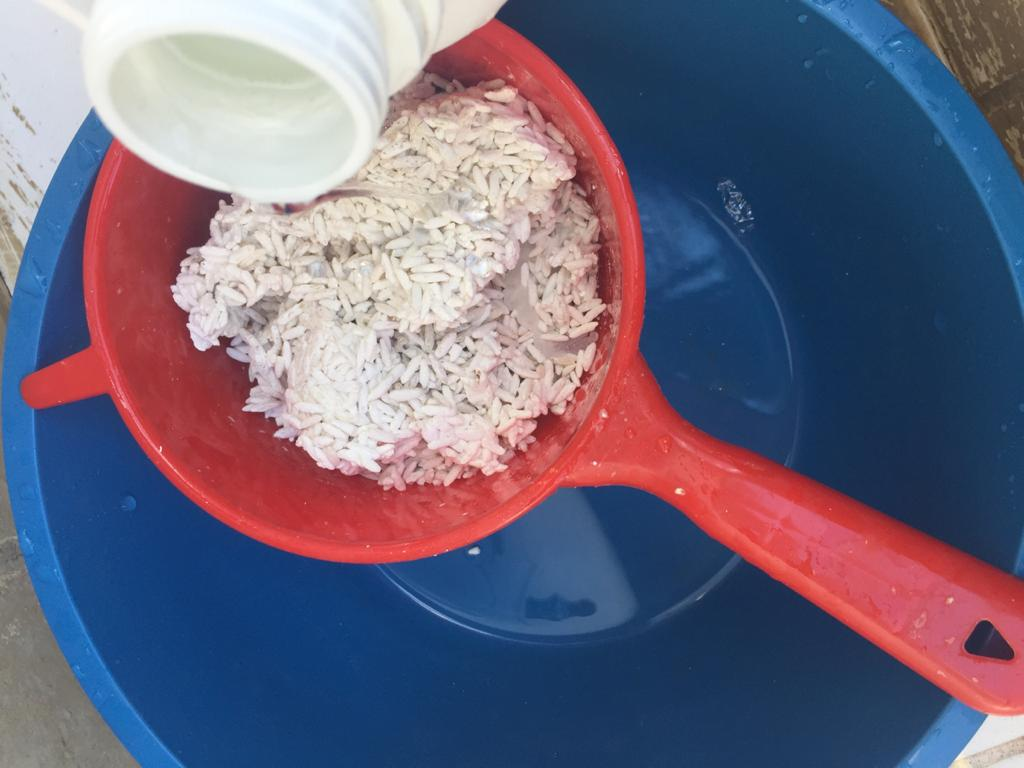 MATERIALES Y MÉTODOS
Fase de campo
Aplicación de los tratamientos
Se diseñó un plan de fumigación de siete semanas en los bloques 5 y 15
Los días miércoles y viernes fue aplicado únicamente Beauveria bassiana.
Productos rotados en el plan de fumigación del bloque 5  (Plan de fumigación A)
En las camas 1,2,3 y 4 fue rotado el plan de fumigación A con la aplicación de Beauveria bassiana y la cama 5 representó el testigo con el plan de fumigación A, pero sin la aplicación del hongo. 
Así también se diseñó el bloque 15 con la diferencia que en este fue aplicado el plan de fumigación B
Productos rotados en el plan de fumigación del bloque 15 (Plan de fumigación B)
MATERIALES Y MÉTODOS
Fase de campo
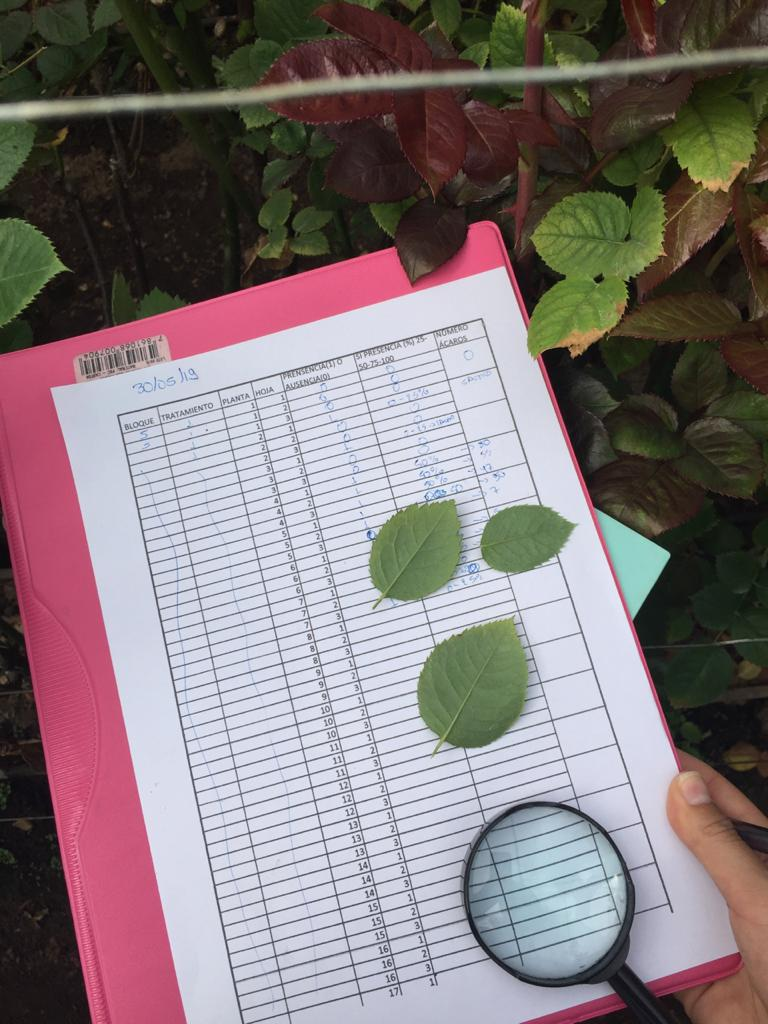 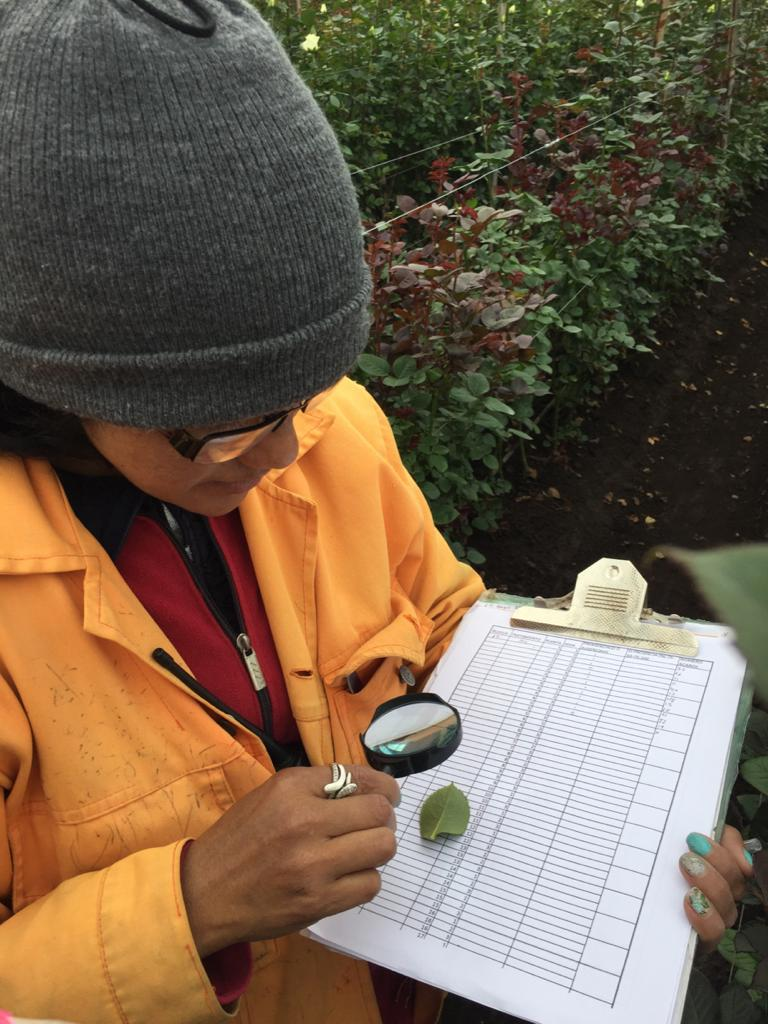 Evaluación del ensayo
La evaluación del ensayo se lo realizó:
Antes de iniciar la aplicación de los tratamientos (semana 1)
Durante las semanas que se aplicó
Al finalizar el ensayo en la semana 7.
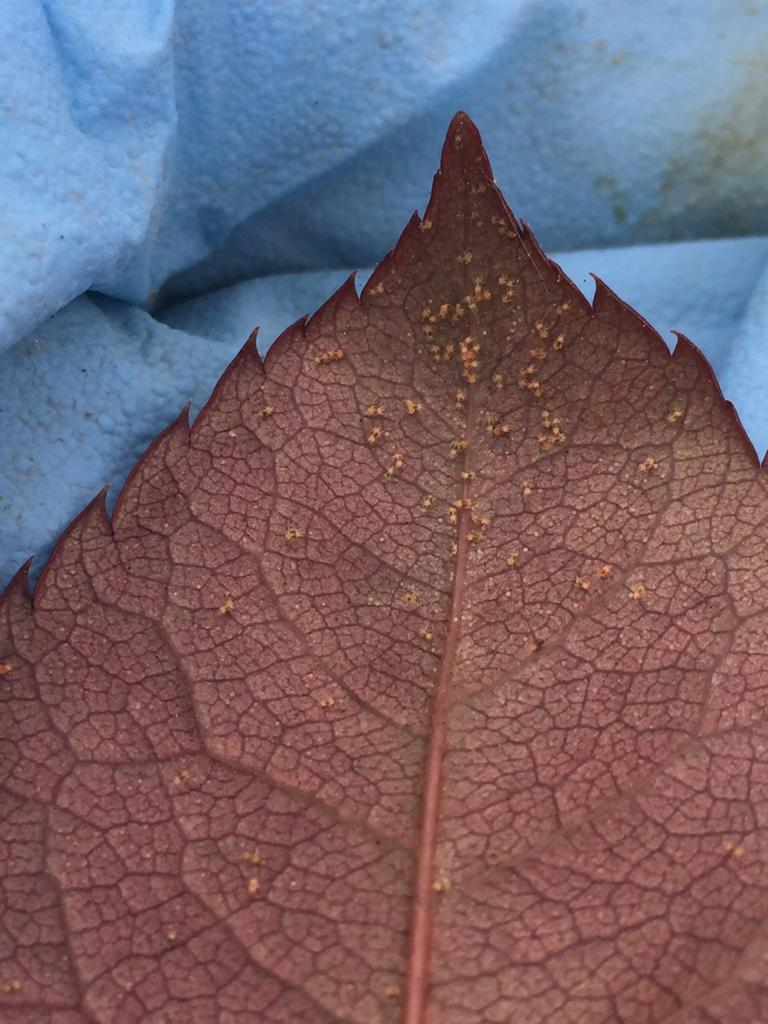 MATERIALES Y MÉTODOS
Análisis estadístico
Análisis funcional
Los datos fueron sometidos a un análisis de varianza (ANOVA) para diseños factoriales.
Pruebas de comparación de medias con Duncan para establecer diferencias significativas (p<0.05) entre los tratamientos
Se usó software estadístico INFOSTAT y finamente se usó estadística descriptiva.
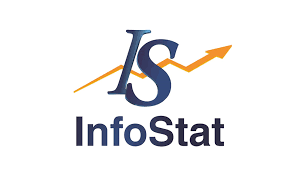 Variables evaluadas
Incidencia y severidad de Tetranychus urticae
Datos obtenidos en cada tercio de la planta por siete semanas
MATERIALES Y MÉTODOS
Análisis financiero
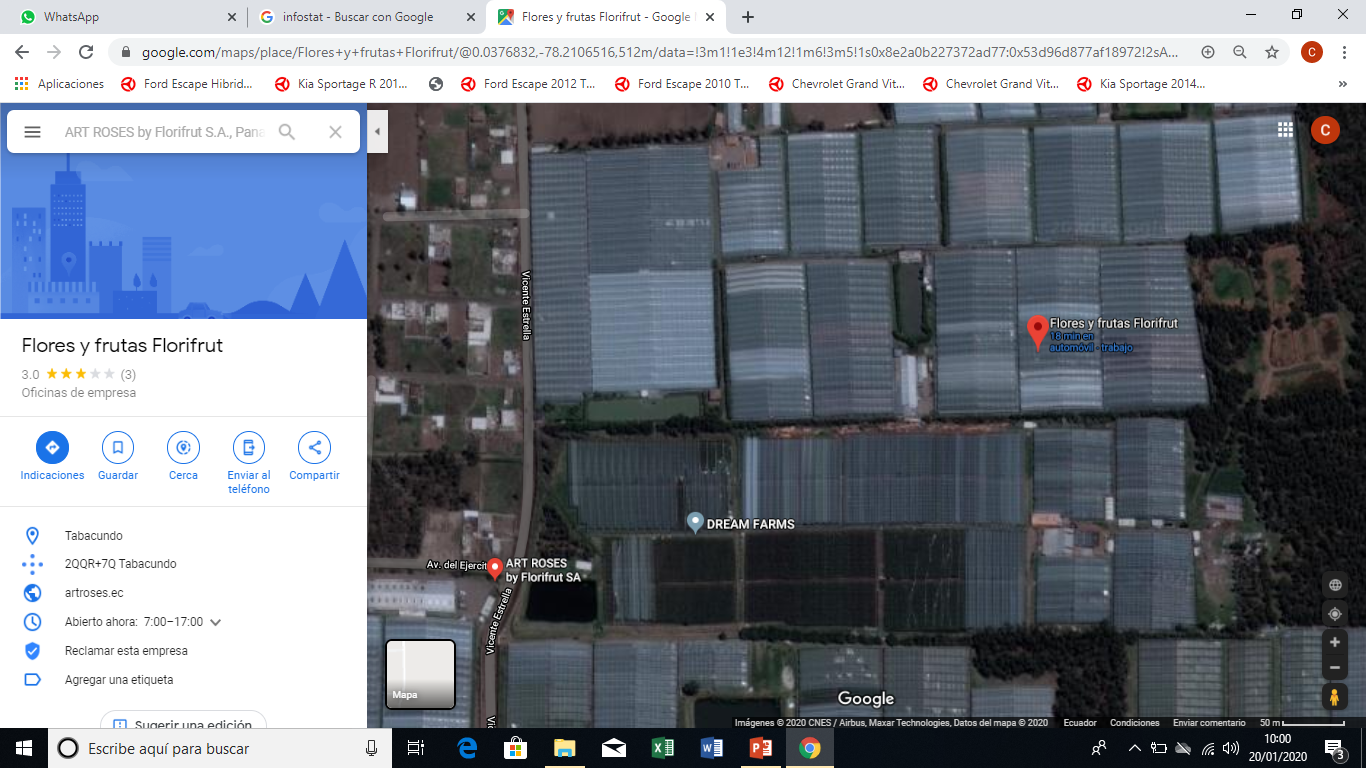 Análisis de presupuesto parcial
La finca Florifrut S.A. tiene un área de 27,7 hectáreas, en las que se produce anualmente alrededor de 27`843.926 tallos, dándonos una productividad de 100,51 tallos/m2.
El costo de producción de cada litro de la solución del hongo fue de 2,03 USD.
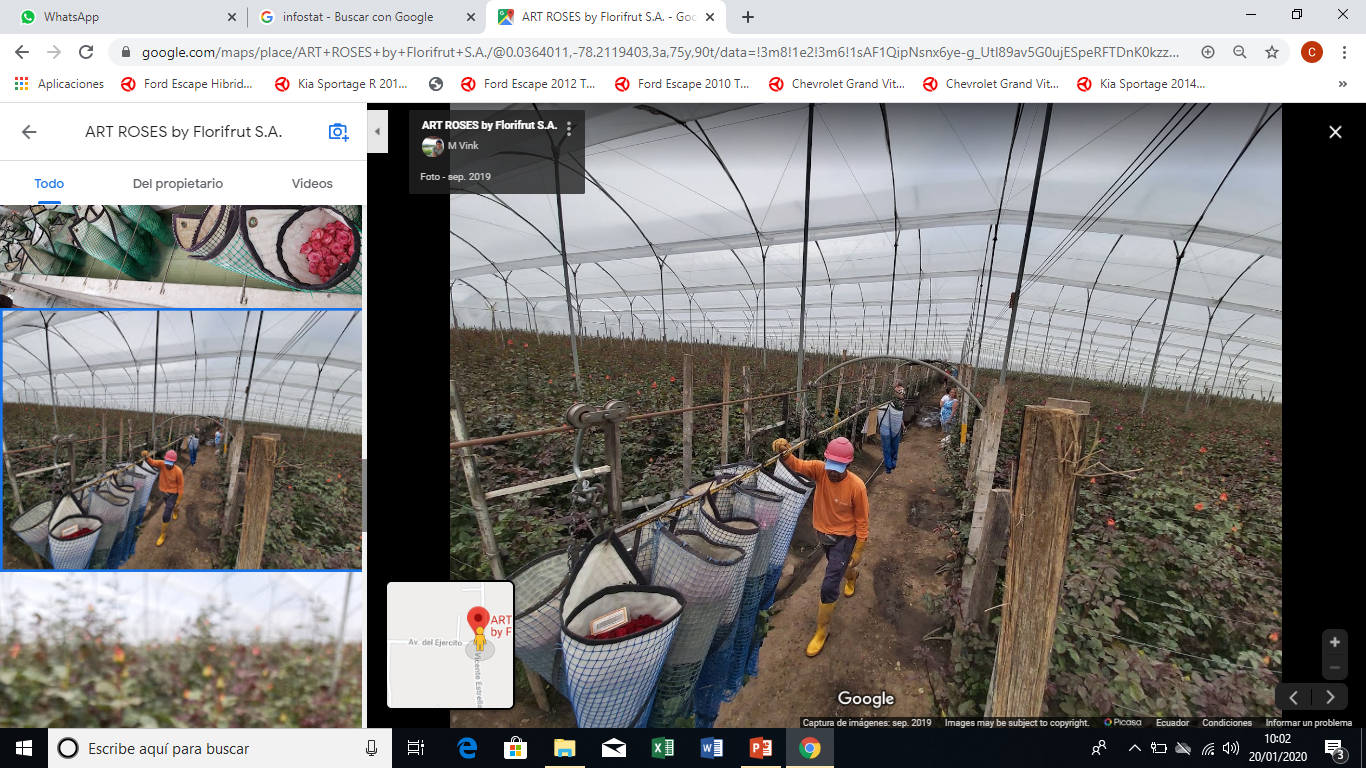 De acuerdo a (Perrin et al, 1976), se identificó los rubros importantes por tratamiento y se los analizó.
RESULTADOS Y DISCUSIÓN
Identificación de Beauveria bassiana
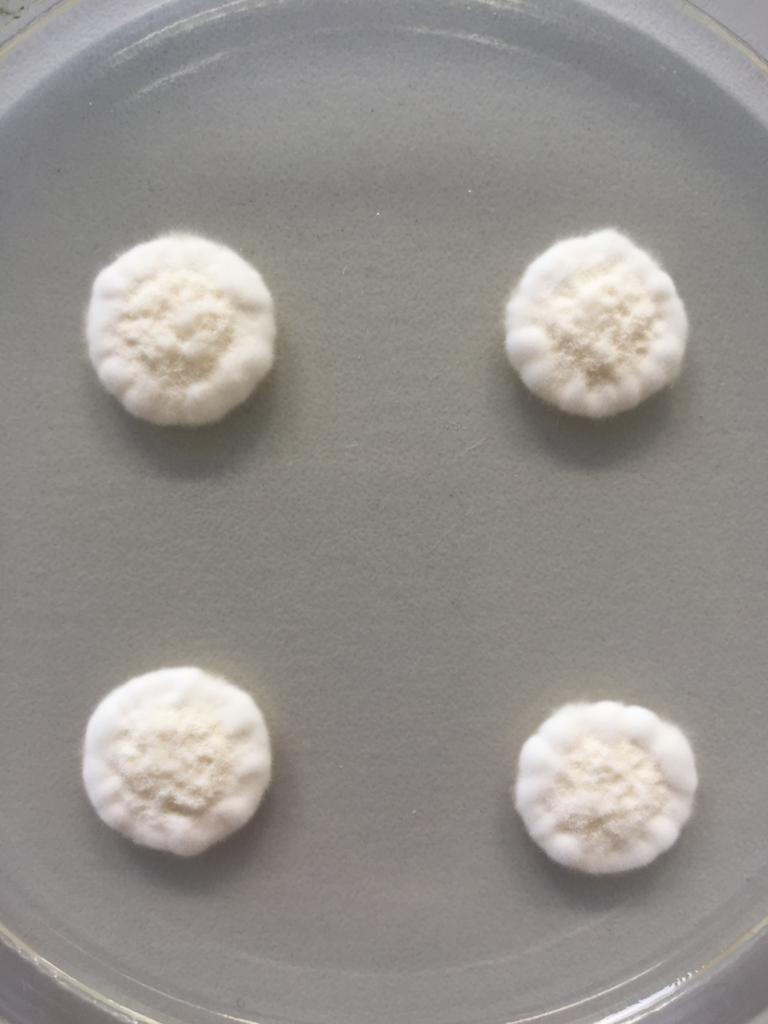 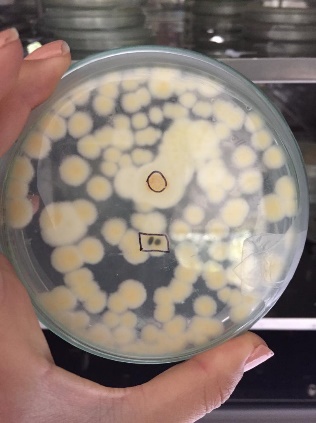 Características de Beauveria bassiana:
Crecimiento circular y uniforme.
Micelio blanco cuando es joven y tomando cloración amarillenta cuando el hongo es maduro.
Crecimiento hasta 35 mm en 7 días.
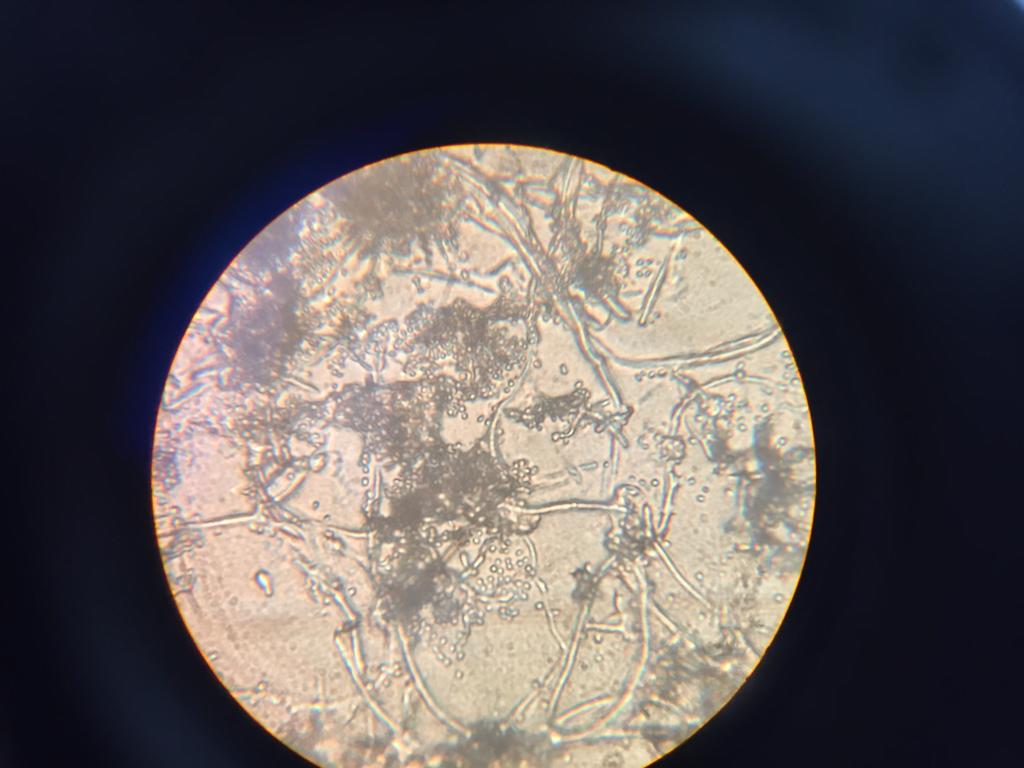 La cepa obtenida del suelo de Florifrut:

Conidias globosas a subglobosas

Estructuras forman densos grupos, como lo describe (Samson, Evans, & Latge, 1988)
RESULTADOS Y DISCUSIÓN
Prueba de población total Beauveria bassiana
Prueba de germinación de Beauveria bassiana
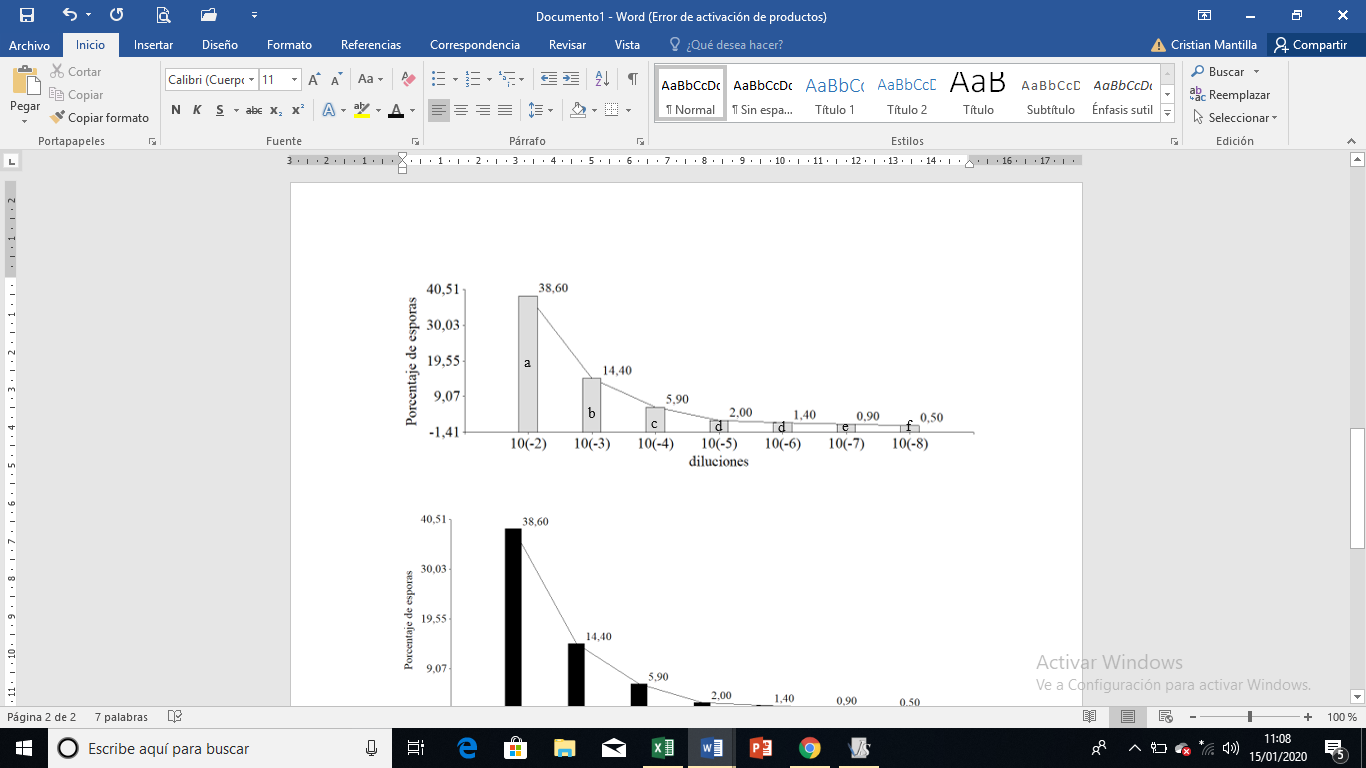 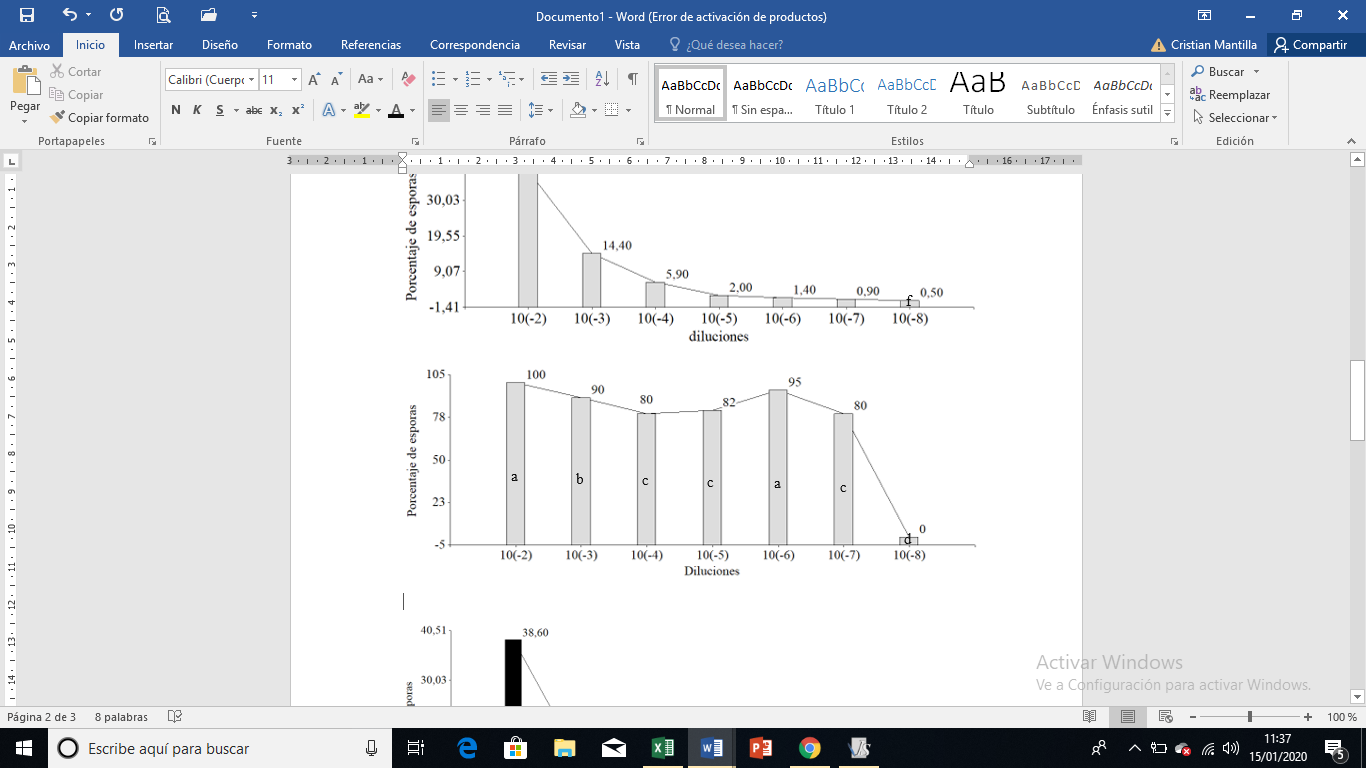 Figura  Porcentaje de esporas presentes en diferentes diluciones
Figura  Porcentaje de esporas germinadas en diferentes diluciones
Así a mayor dilución, menor es la concentración de esporas por ml (Zambrano, Duarte, & Reyes, 2013)
(Bustillo, 1993), menciona que las pruebas de viabilidad dieron porcentajes de germinación superiores al 80%
RESULTADOS Y DISCUSIÓN
Prueba de patogenicidad de Beauveria bassiana
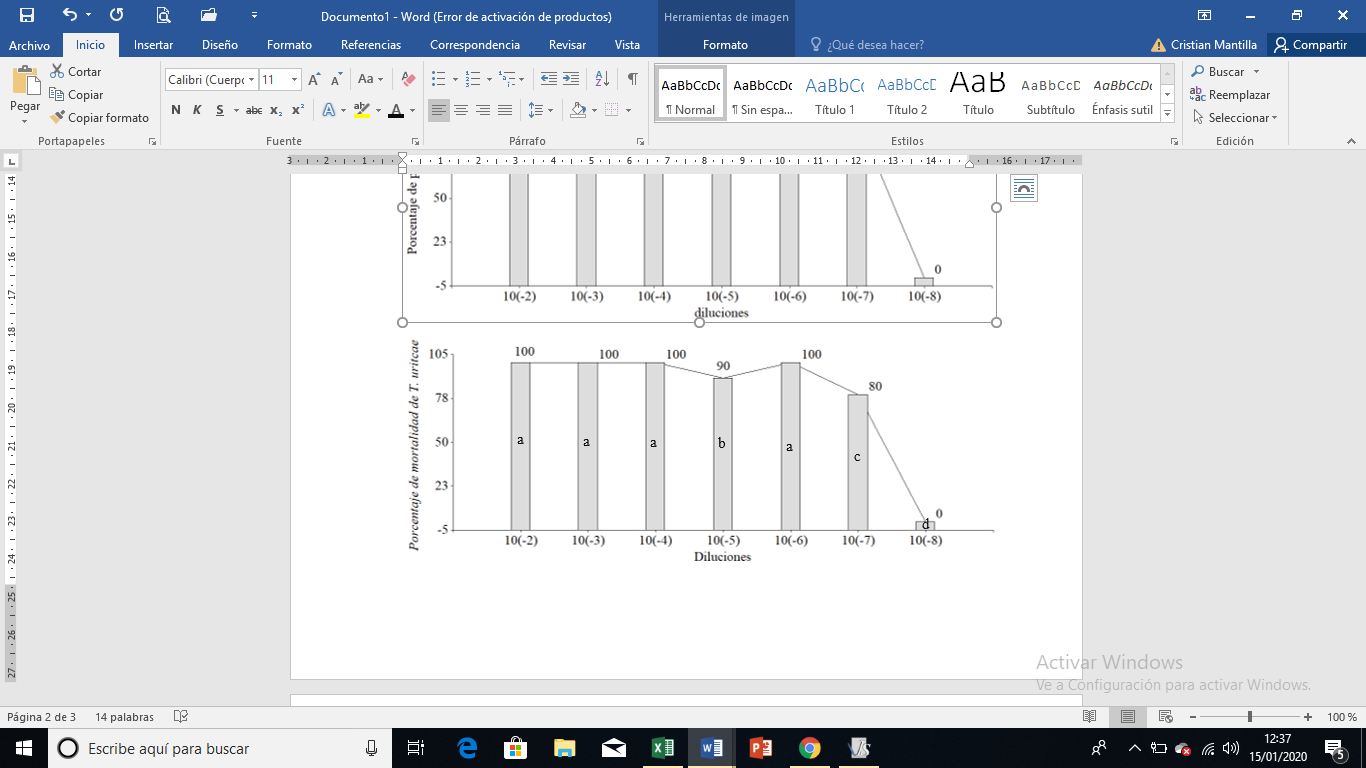 Así (Garcia, Villamizar, & Torres, 2006) menciona que la actividad patogénica de algunos hongos entomopatógenos, depende:
Características genéticas
Origen
Hospedero
Viabilidad de conidias.
Figura  Porcentaje de mortalidad de Tetranychus urticae en diferentes diluciones
RESULTADOS Y DISCUSIÓN
Crecimiento de Beauveria bassiana expuesto 23 agroquímicos
Frecuencias de medias de los agroquímicos evaluados con Beauveria bassiana
Medias con una letra común no son significativamente diferentes (p > 0,05)
RESULTADOS Y DISCUSIÓN
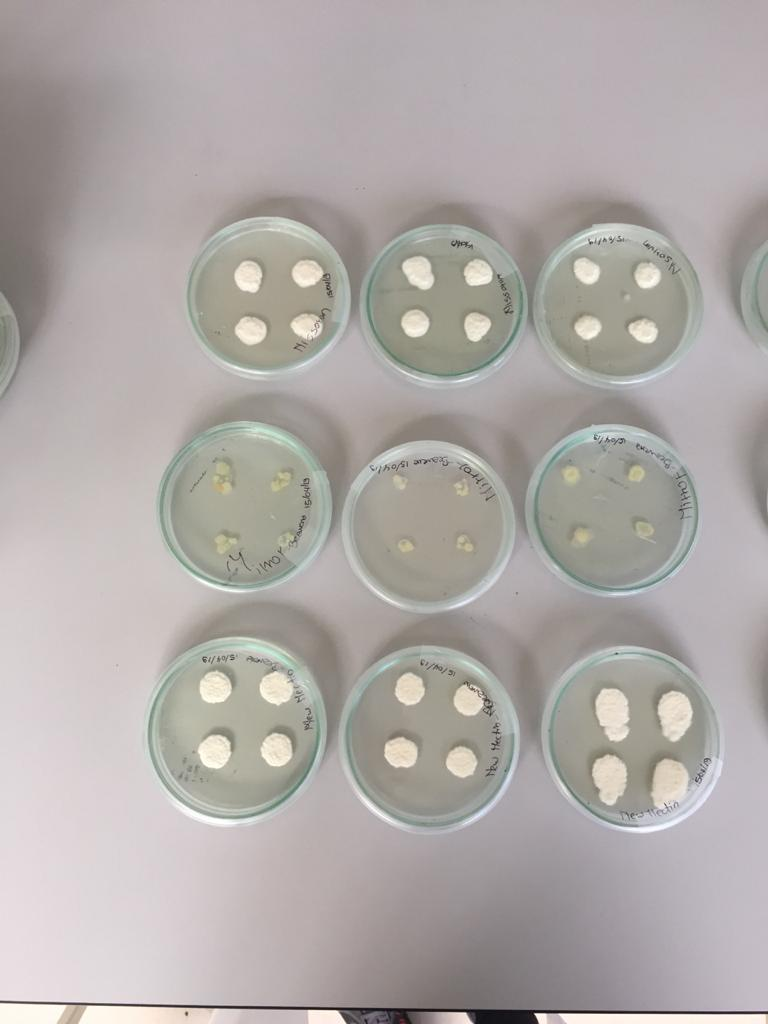 Crecimiento de Beauveria bassiana bajo tres métodos de aplicación de agroquímicos
Promedio ± error estándar del crecimiento longitudinal (mm) del hongo (Beauveria bassiana) por los diferentes métodos de siembra
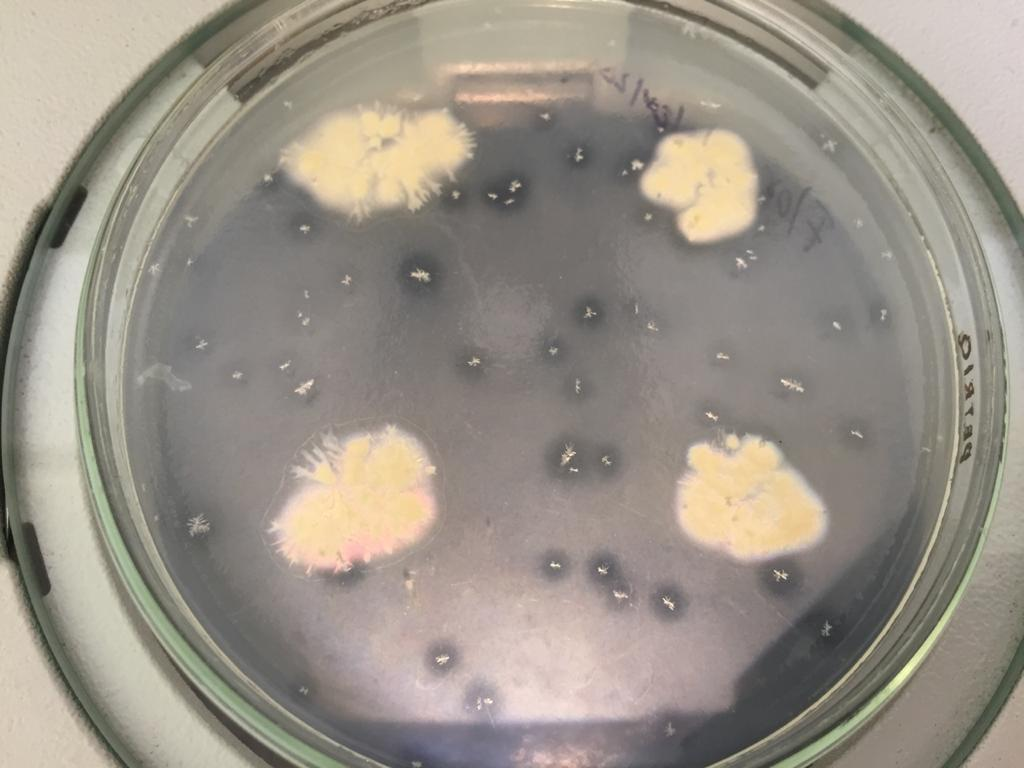 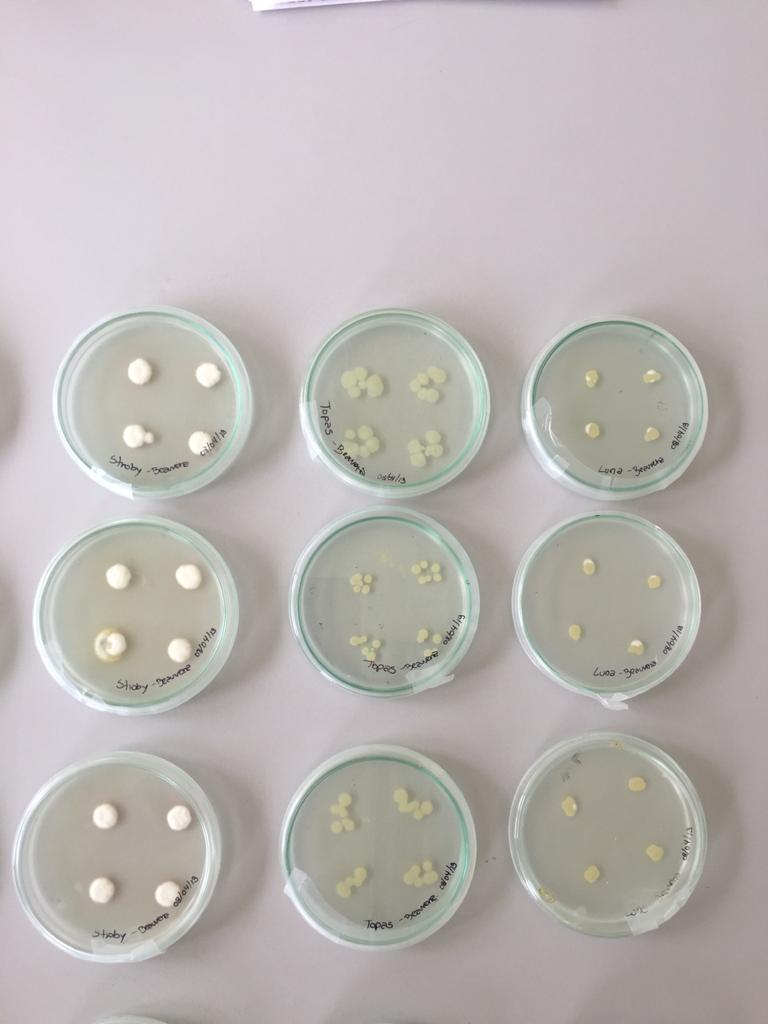 Medias con una letra común no son significativamente diferentes (p > 0,05)
RESULTADOS Y DISCUSIÓN
Análisis de incidencia de Tetranychus urticae en campo
Análisis de severidad de Tetranychus urticae en campo
Pruebas de hipótesis marginales (Población de Tetranychus urticae)
La rotación de agroquímicos aplicada en los bloques 5 y 15 no presentaron diferencias significativas en el índice de incidencia y severidad T. urticae (P>0,05).
RESULTADOS Y DISCUSIÓN
Análisis de incidencia de Tetranychus urticae por tercio de planta
Análisis de severidad de Tetranychus urticae por tercio de planta
Para el muestreo se dividió la planta de rosa en tres partes iguales, las cuales se denominaron tercio bajo, medio, superior presentando un efecto significativo (p < 0.05).
Medias con una letra común no son significativamente diferentes (p > 0,05)
Medias con una letra común no son significativamente diferentes (p > 0,05)
RESULTADOS Y DISCUSIÓN
Análisis de severidad de Tetranychus urticae, interacción (rotación x tercio)
Promedio ± error estándar de severidad, de la interacción entre rotación y tercio de la planta.
Medias con una letra común no son significativamente diferentes (p > 0,05)
RESULTADOS Y DISCUSIÓN
Análisis de severidad de Tetranychus urticae, interacción (rotación x semana)
Análisis de incidencia de Tetranychus urticae, interacción (rotación x semana)
Medias con una letra común no son significativamente diferentes (p > 0,05)
RESULTADOS Y DISCUSIÓN
Análisis de severidad de Tetranychus urticae, interacción (tercio x semana)
Análisis de población de Tetranychus urticae, interacción (tercio x semana)
Medias con una letra común no son significativamente diferentes (p > 0,05)
RESULTADOS Y DISCUSIÓN
Análisis Económico
Costos variables por tratamiento
Análisis costo-beneficio por tratamiento
CONCLUSIONES
La mortalidad de adultos de Tetranychus urticae causada por la cepa de Beauveria bassiana (FLORUFRUT), en el lapso de 120 horas presentó una mortalidad del 86%, el cual en este tiempo se pudo visualizar que los ácaros perdieron movilidad hasta ser momificados por el hongo.

El método de aplicación de agroquímico sobre sensidiscos con un tiempo de espera de 48 horas presentó un mayor crecimiento longitudinal 4,76±0,02 mm y el menor crecimiento longitudinal 2,94±0,02 mm se presentó bajo el método de aplicación agroquímico disuelto en PDA.

Starmite cuyo control es acaricida, permitió un mayor crecimiento del hongo 5,71±0,06 mm, respecto a los demás agroquímicos evaluados. Además, los acaricidas Melt down, Agrothiazox, Vertimec, Nissorun, Kanemite, Acramite, Polo, New mectin (Biológico), presentaron un alto grado de compatibilidad con el hongo entomopatógeno, Los fungicidas Stroby y Mildex presentaron un crecimiento de 4,52±0,04 mm y 4,49±0,04 mm, los cuales pueden ser considerados para la planificación de fumigación, debido a que su crecimiento no se afectó. 


.
CONCLUSIONES
La incidencia de ácaros a la primera semana es 5,08±0,30 y a la séptima semana de aplicación de la rotación de fumigación se evidenció una disminución del 37,20% de ácaros. Las semanas 6 y 7 presentaron diferencia significativa respecto a las demás semanas. Además, que la semana 7 presentó menor número de ácaros respecto a la semana 4.

El índice de severidad presentó diferencia significativa en las siete semanas evaluadas, en donde la semana uno (2,72±0,13) y tres (2,63±0,14) se obtuvo mayor presencia de Tetranychus urticae a comparación de la semana cinco (2,02±0,05), seis (2,04±0,06) y siete (1,93±0,05) en el que disminuyó notablemente su presencia. 

El análisis económico mostró que se puede pasar del método de control convencional realizado por la finca al método de control evaluado en este estudio (rotación de agroquímicos 1 más Beauveria bassiana) con una Tasa de Retorno Marginal de 0,15.
RECOMENDACIONES
Aislar la cepa de Beauveria bassiana, del suelo de la finca en el cual se aplicará el producto, pues el hongo se encuentra acondicionado al clima y suelo, propias del lugar. 

Beauveria bassiana con 1*106  UFC, la dosis ideal de aplicación en campo es de 4ml por litro de agua. 

En la rotación de agroquímicos con material biológico (Beauveria bassiana) se recomienda aplicar los productos acaricidas Starmite, Melt down, Agrothiazox, Vertimec, Nissorun, Kanemite, Acramite, Polo, New mectin (Biológico) y los fungicidas Stroby y Mildex, pues no mostraron cambio en el desarrollo normal del hongo.

Con la finalidad de conservar Beauveria bassiana, se recomienda cada seis meses reactivar la cepa del hongo para mantener los genes de virulencia sobre Tetranychus urticae.
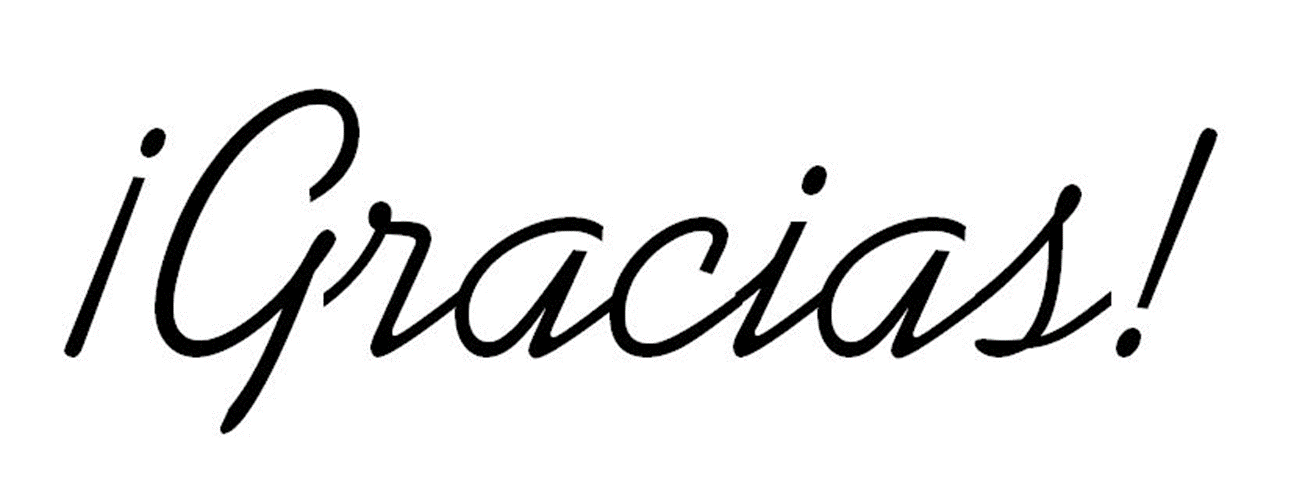 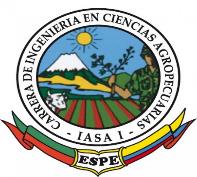 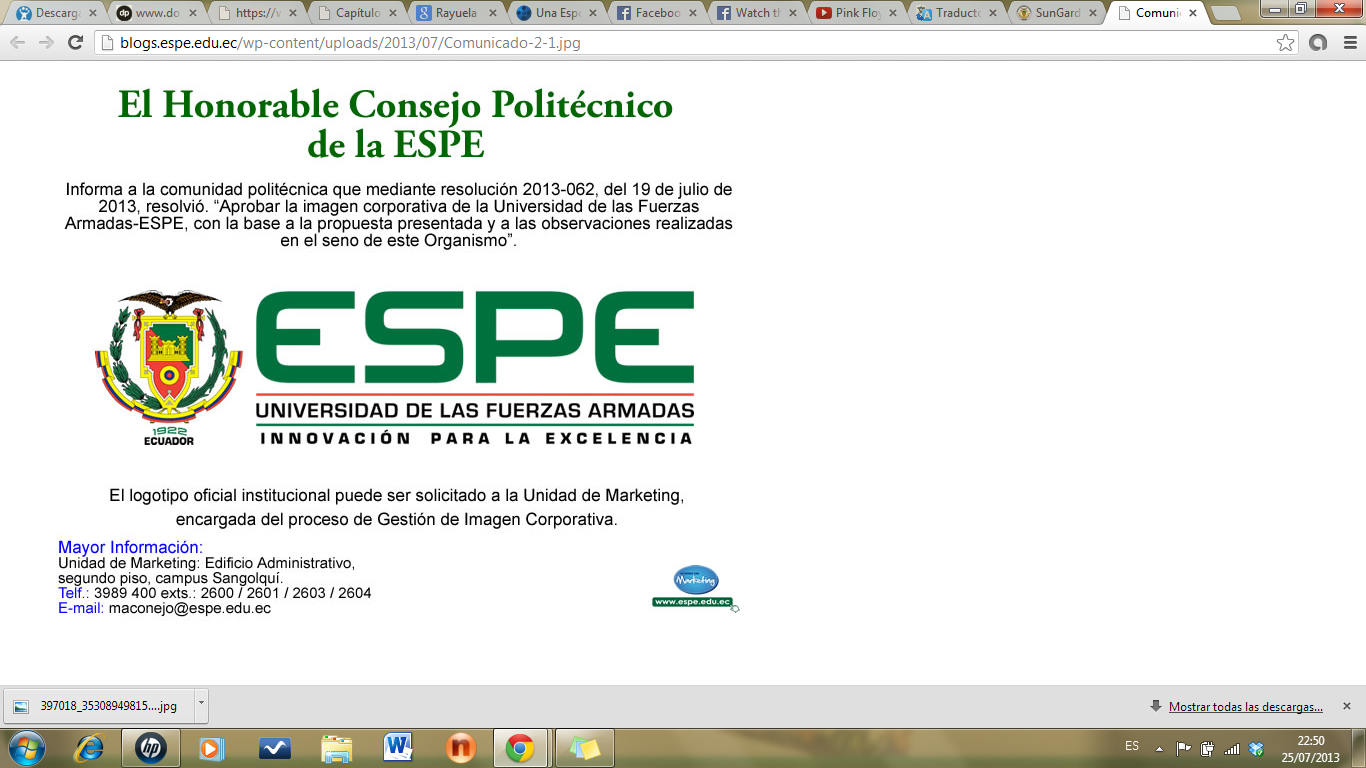